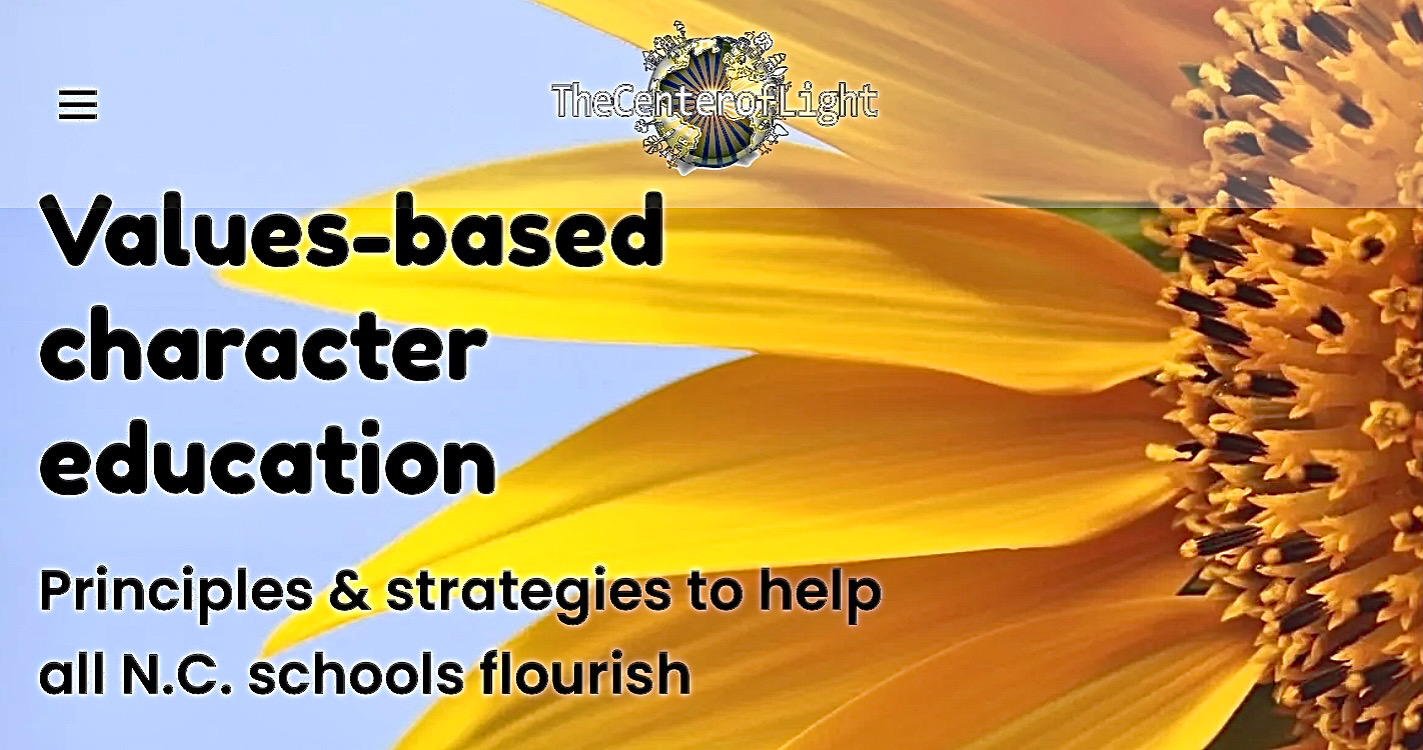 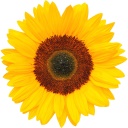 thecenteroflight.org
Why values-based character education?
Responsibility allows us to make decisions; freedom allows us to make wrong decisions; wisdom allows us to make intelligent decisions; but only character allows us to make right decisions.

…I will walk in my integrity… Psalm 26
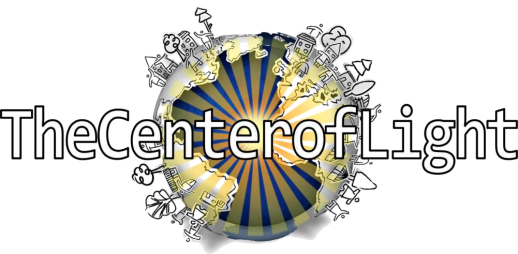 Key biblical insights motivate our purposes for values-based character education
Heart of the Father to the children… Malachi 4 …and the children to the Father

Expose the orphan heart… Luke 15		       …Father gives things and/or must be obeyed prevents intimacy

Freedom via destiny vs. behavior… Galatians 3-4   …act, dress, talk, achieve, and do right for love and acceptance
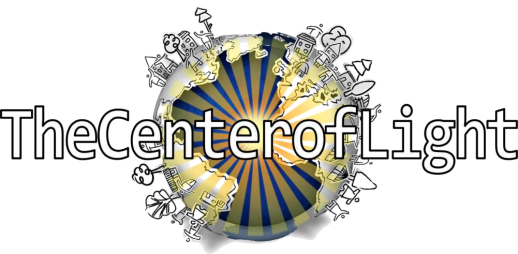 Paradigm shifts for values-based character education over classroom management
We help students and faculty to discern and make choices that will affect their life and the world around them in a positive way. It gets underneath the issues of bullying, low self-esteem, and exposes often incorrect perceptions of themselves and their value in their world.
Truth vs. Lies
Value vs. Behavior
Discipline vs. Punishment
Identity vs. Labels
Destiny vs. Mediocrity
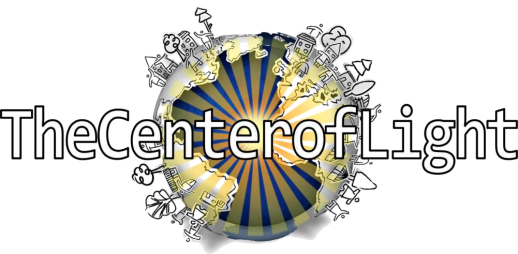 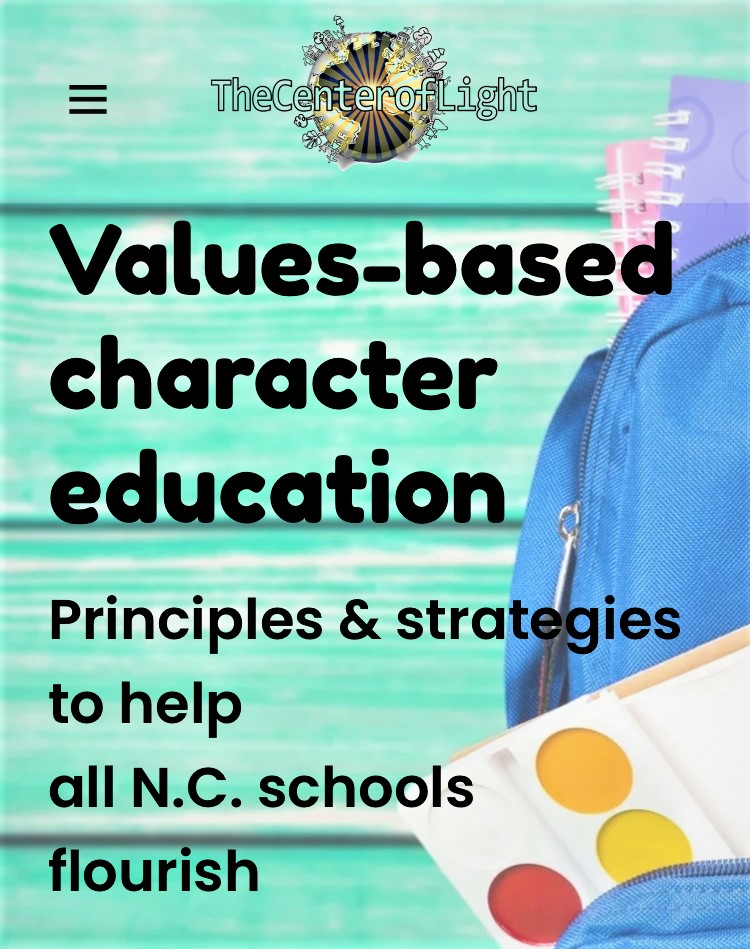 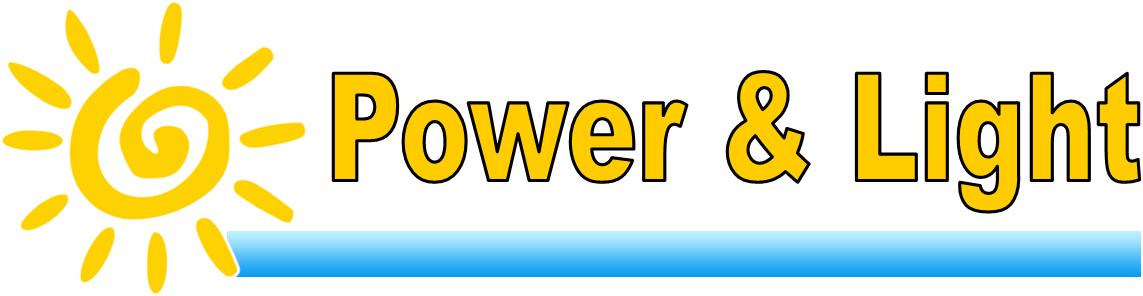 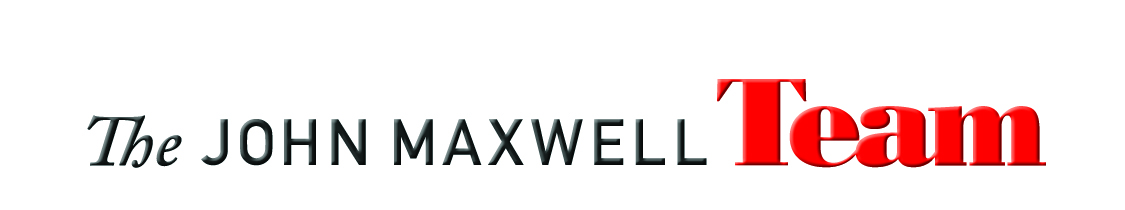 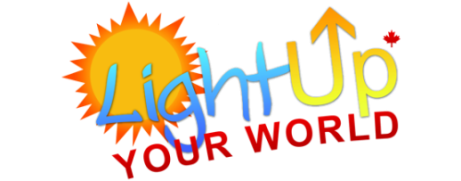 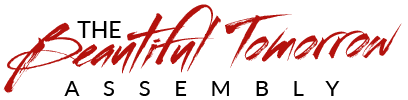 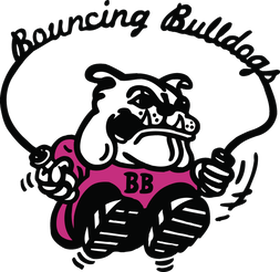 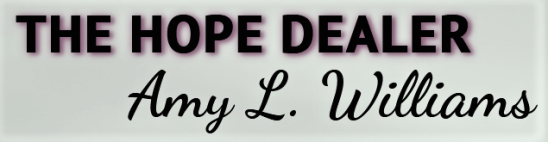 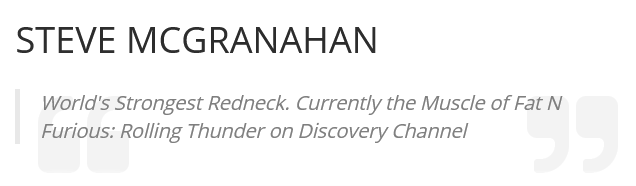 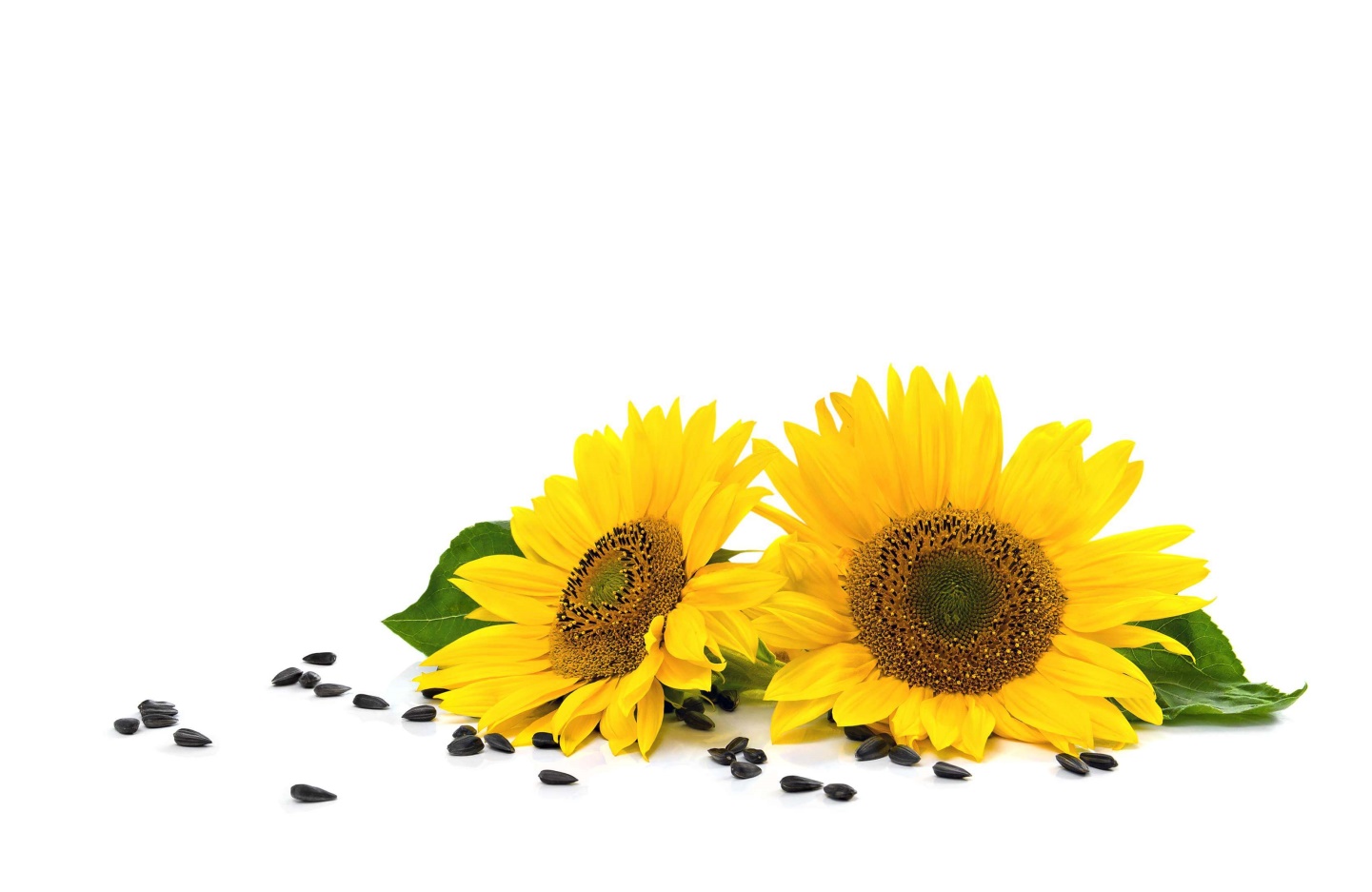 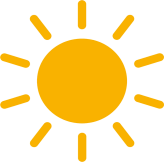 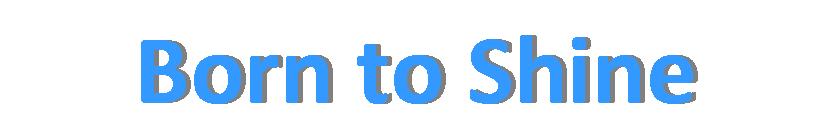 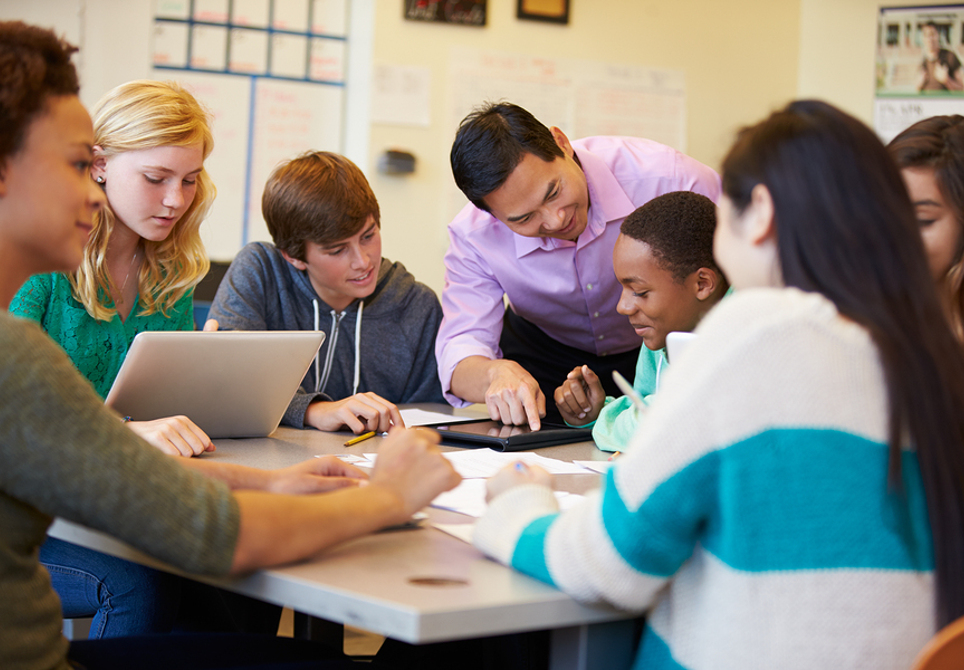 Schools
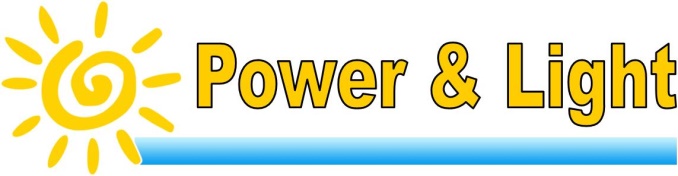 character education as a part of a safer school effort
Every person knows they can bring positive changes and make a difference in their school

Every student and staff understands their immense and incredible value

Every person is a unique, irreplaceable gift, and their world (school) needs them
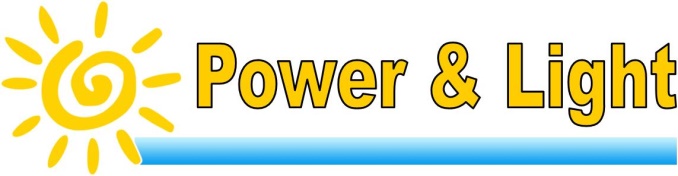 Students learn to discern messages communicated as true or false about themselves  

Everyone uses their power and responsibility to reject false labels (aka lies) communicated 

Students help others understand their unchanging value and gifts to be a world changer

Students, individually and in groups, are organizing and implementing projects and campaigns to make their school better
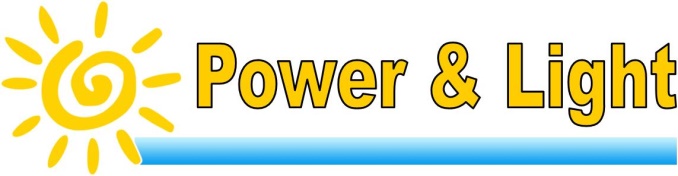 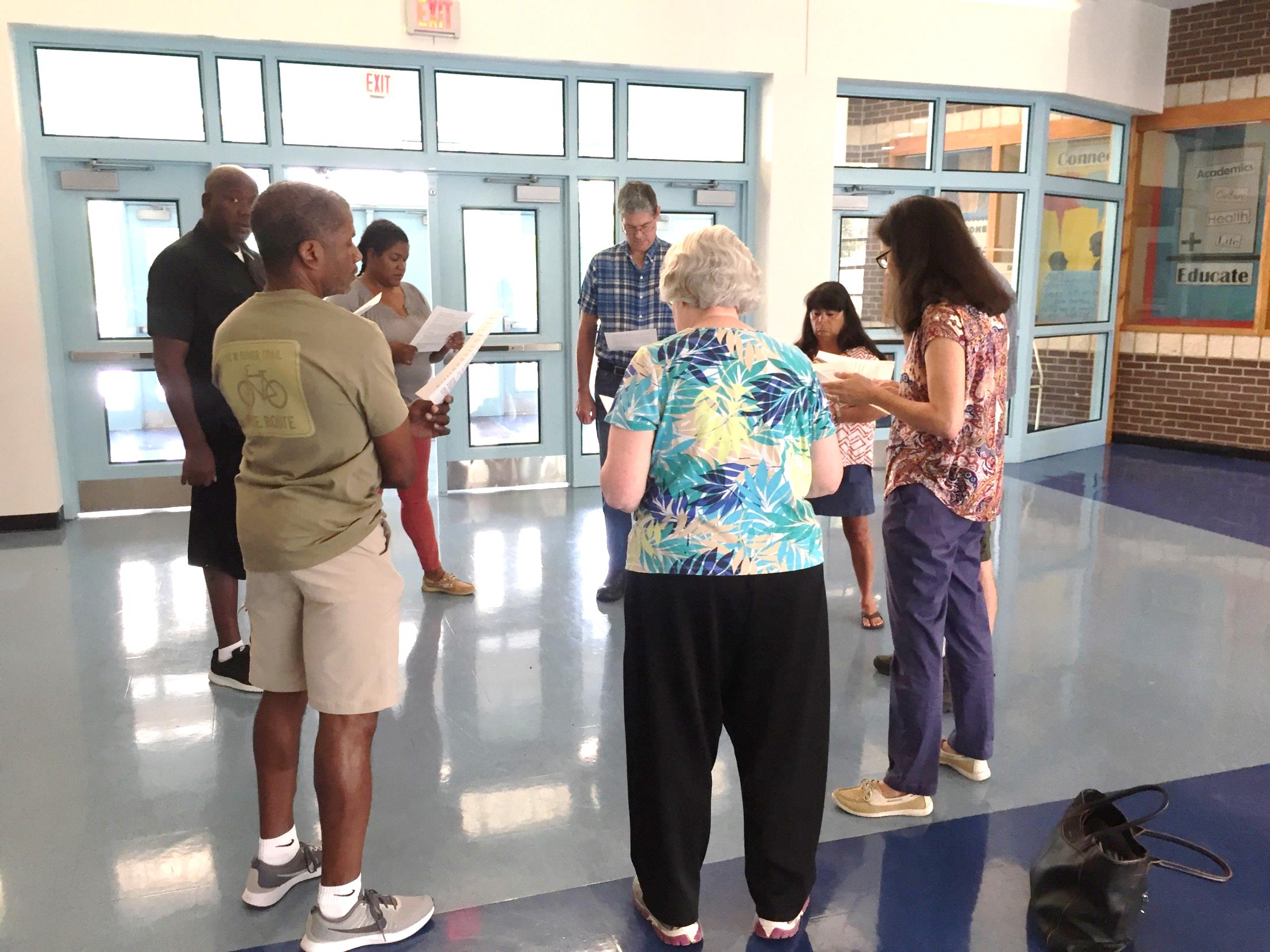 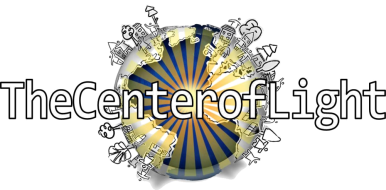 Prayer
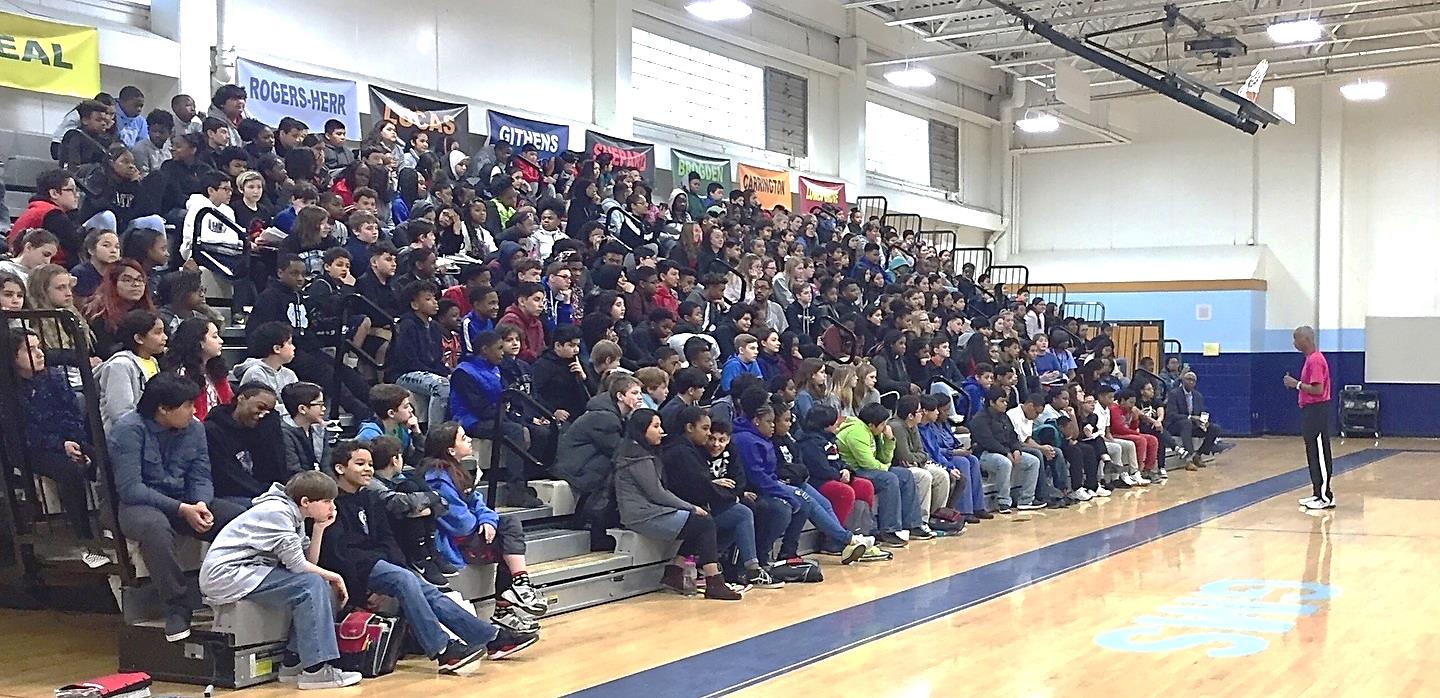 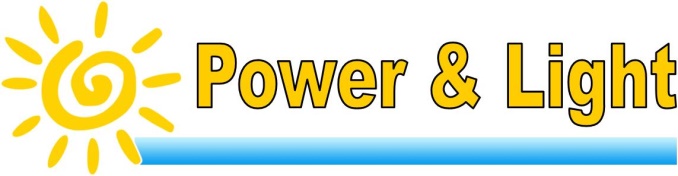 Assemblies
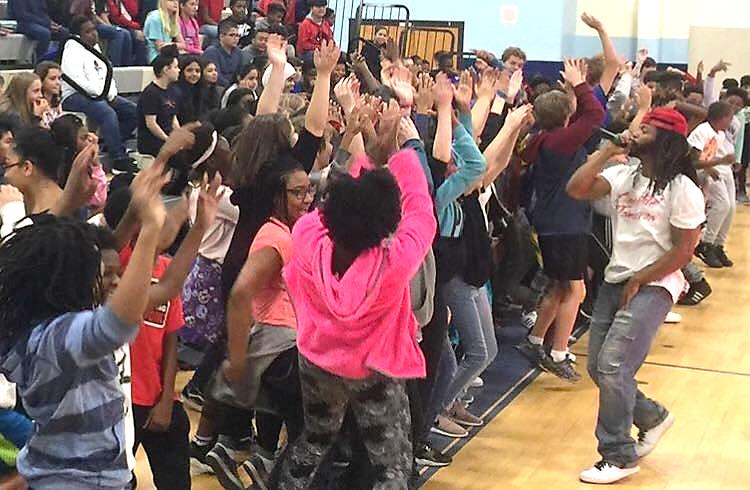 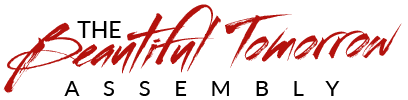 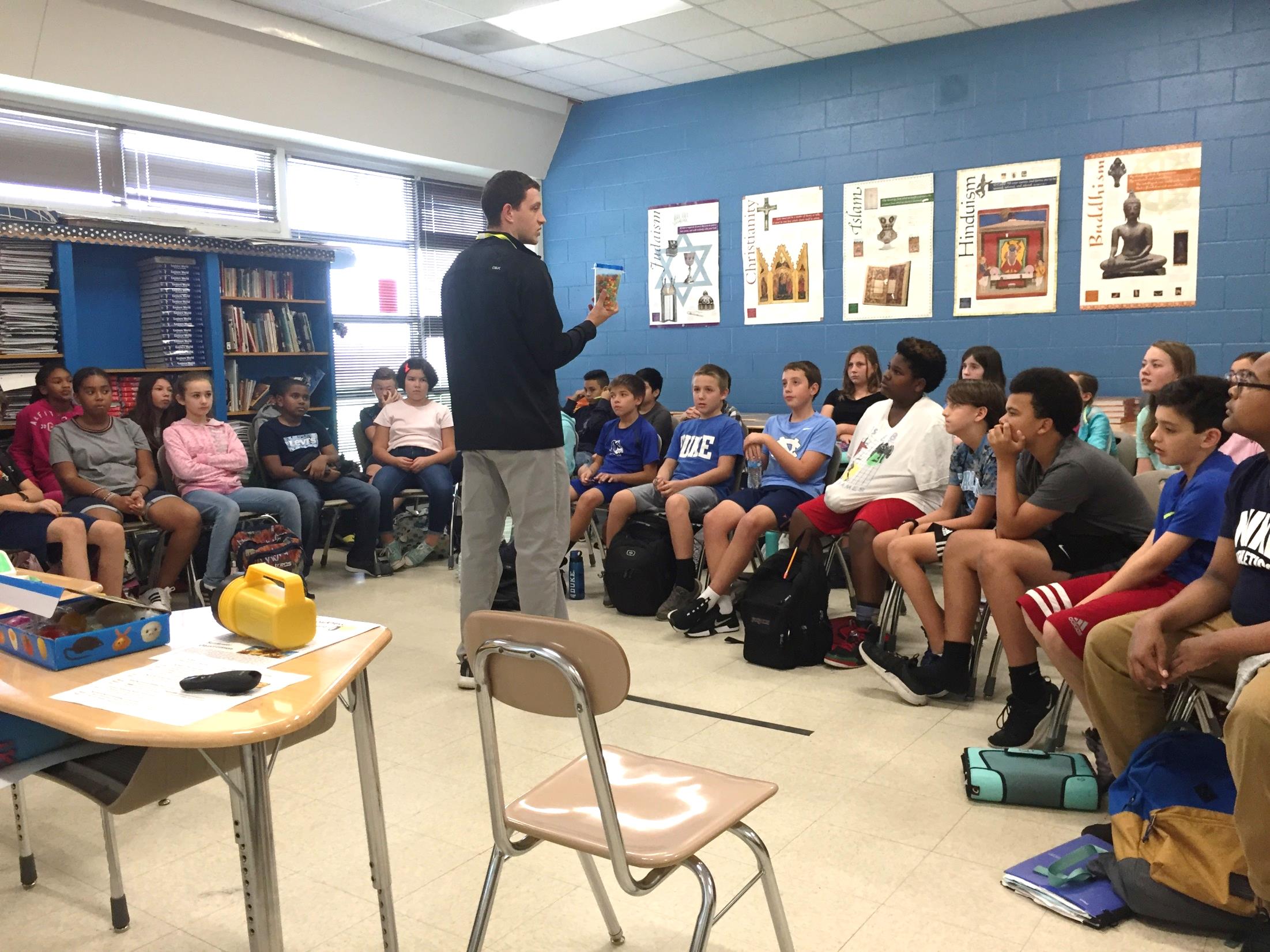 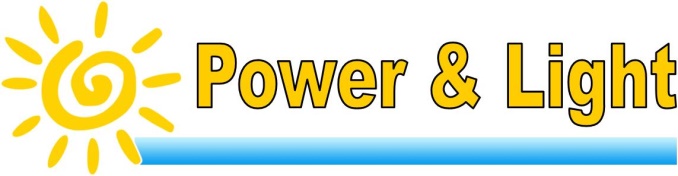 Classrooms
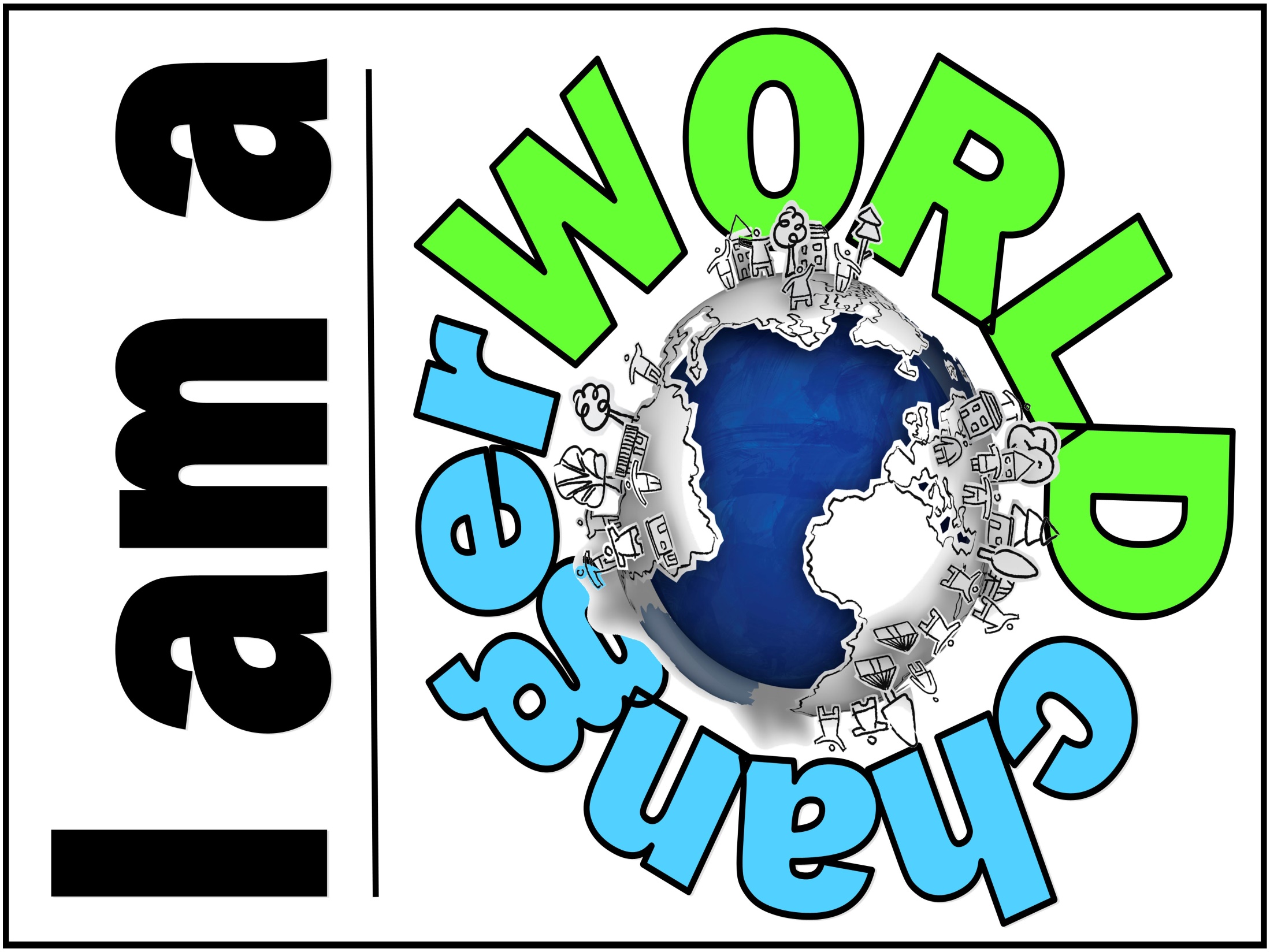 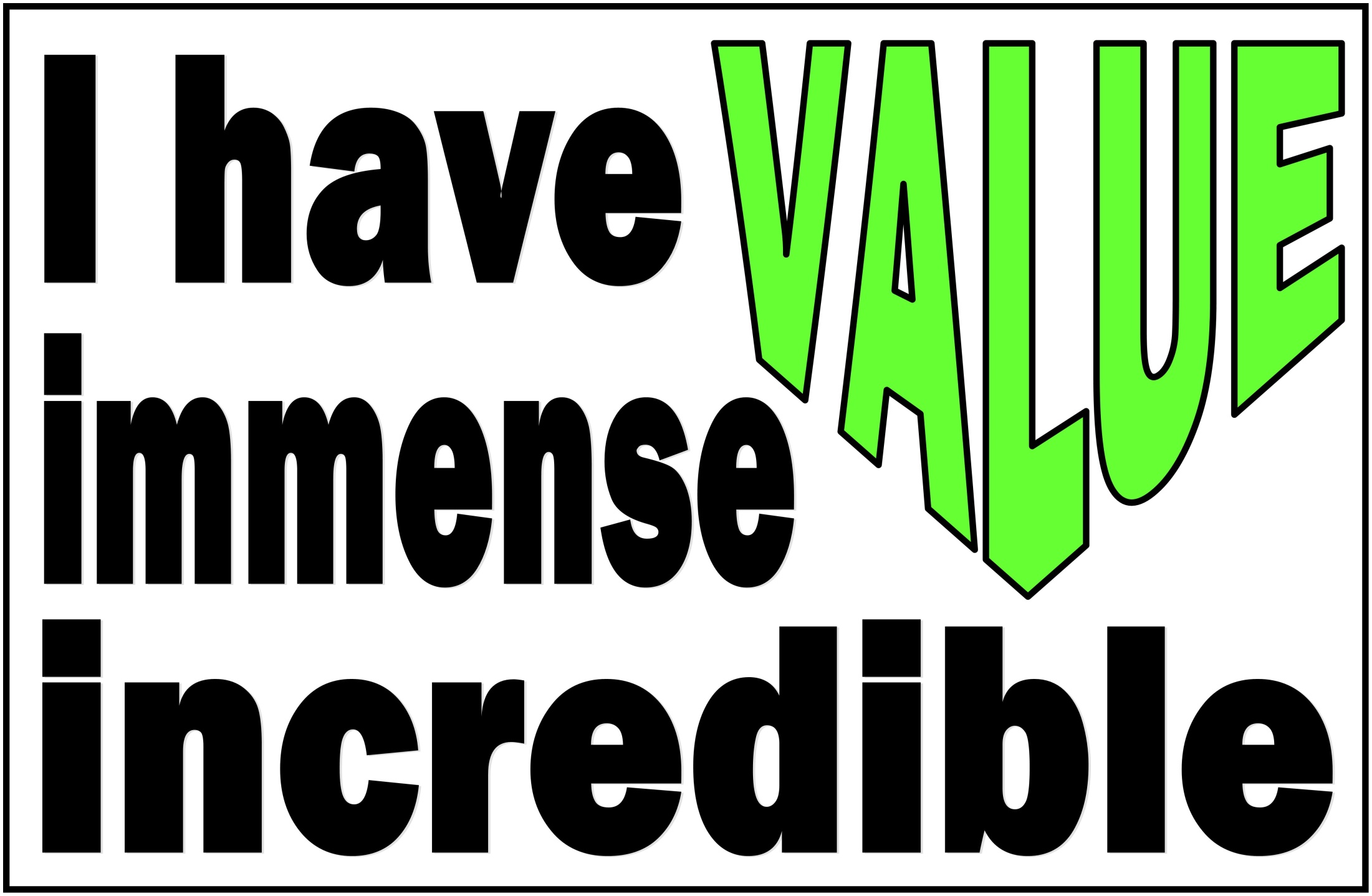 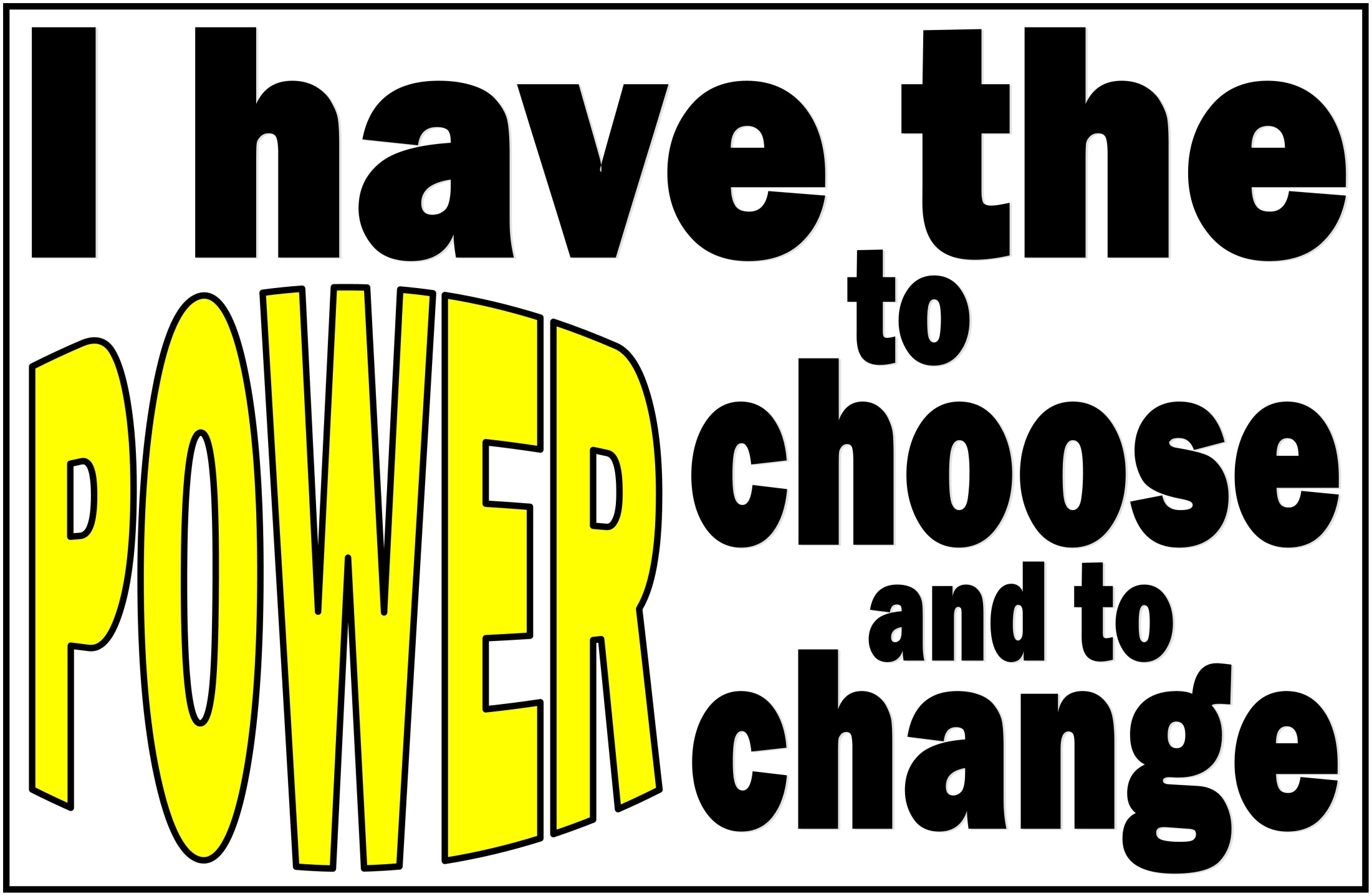 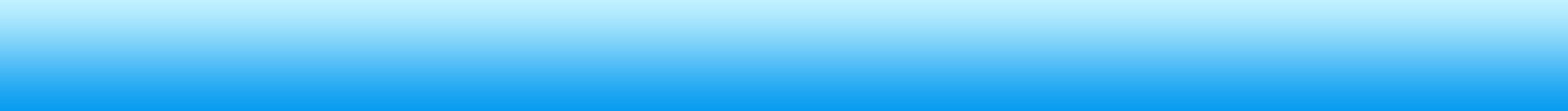 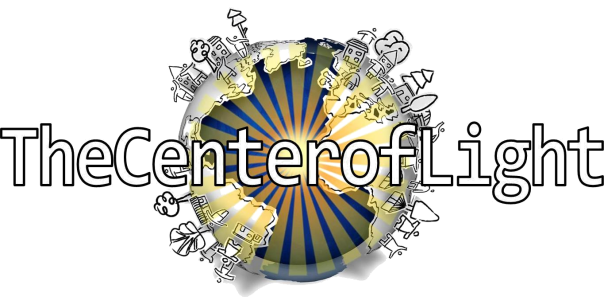 Power of One
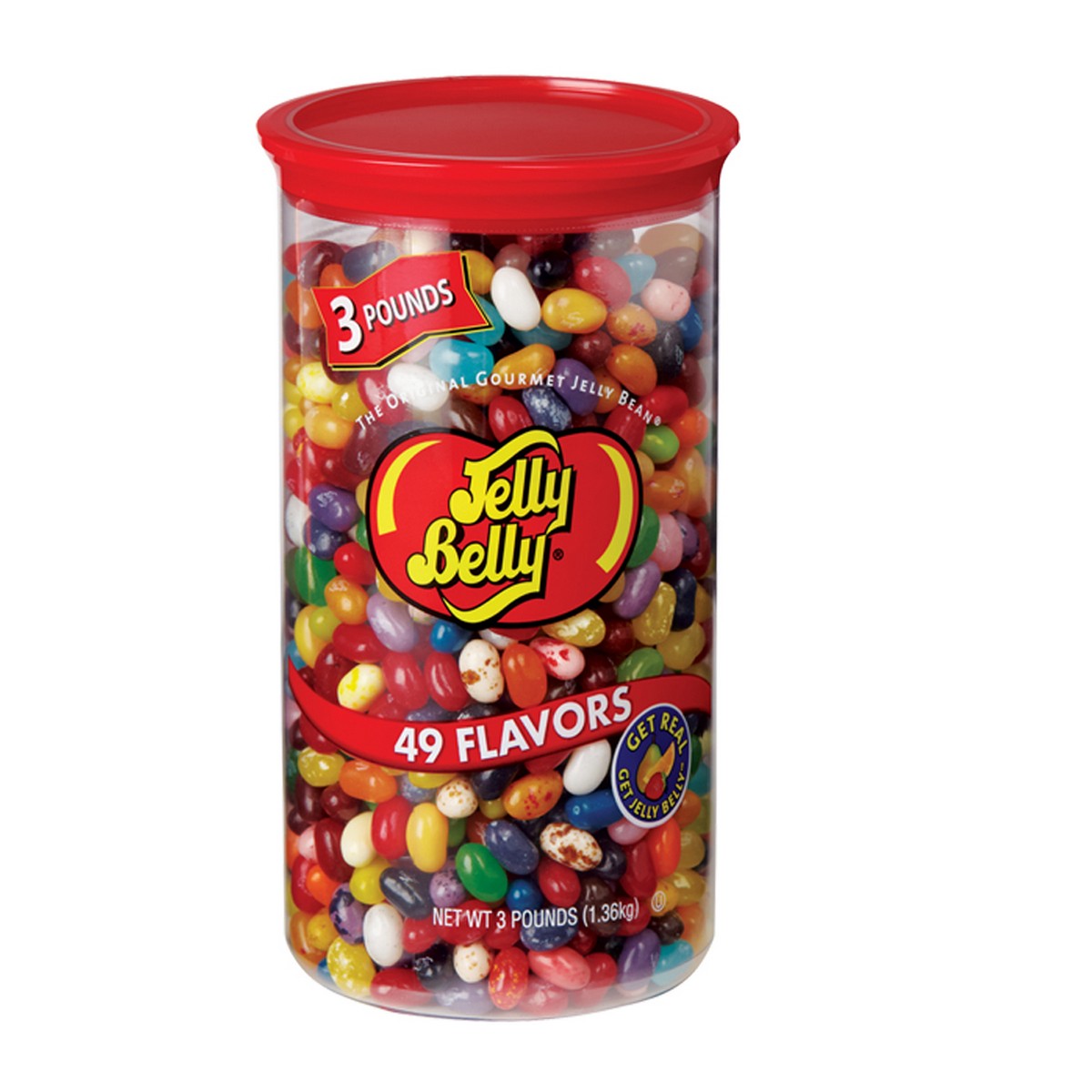 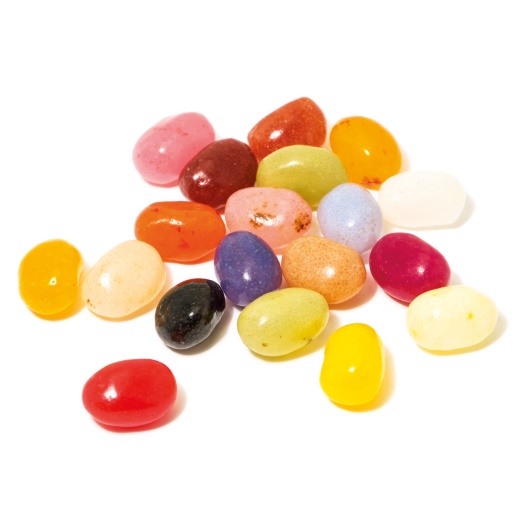 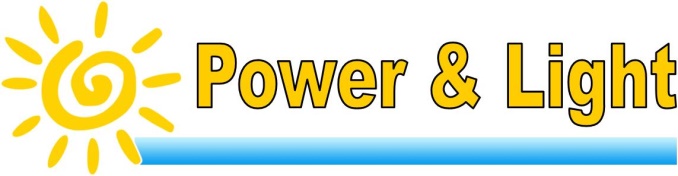 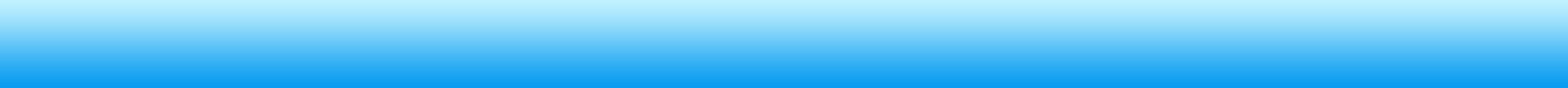 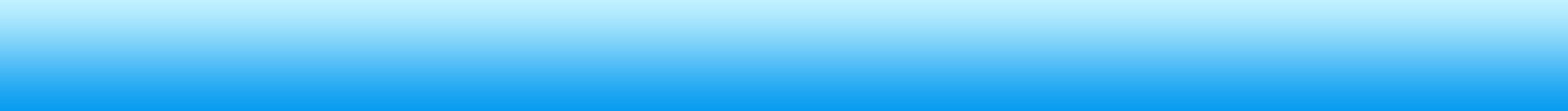 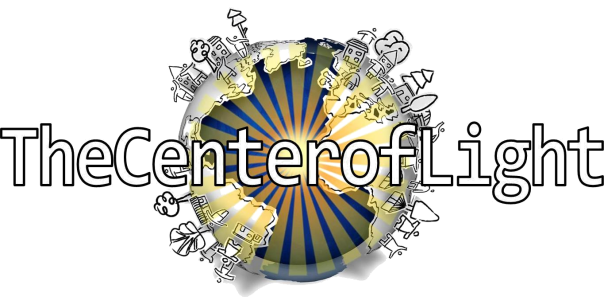 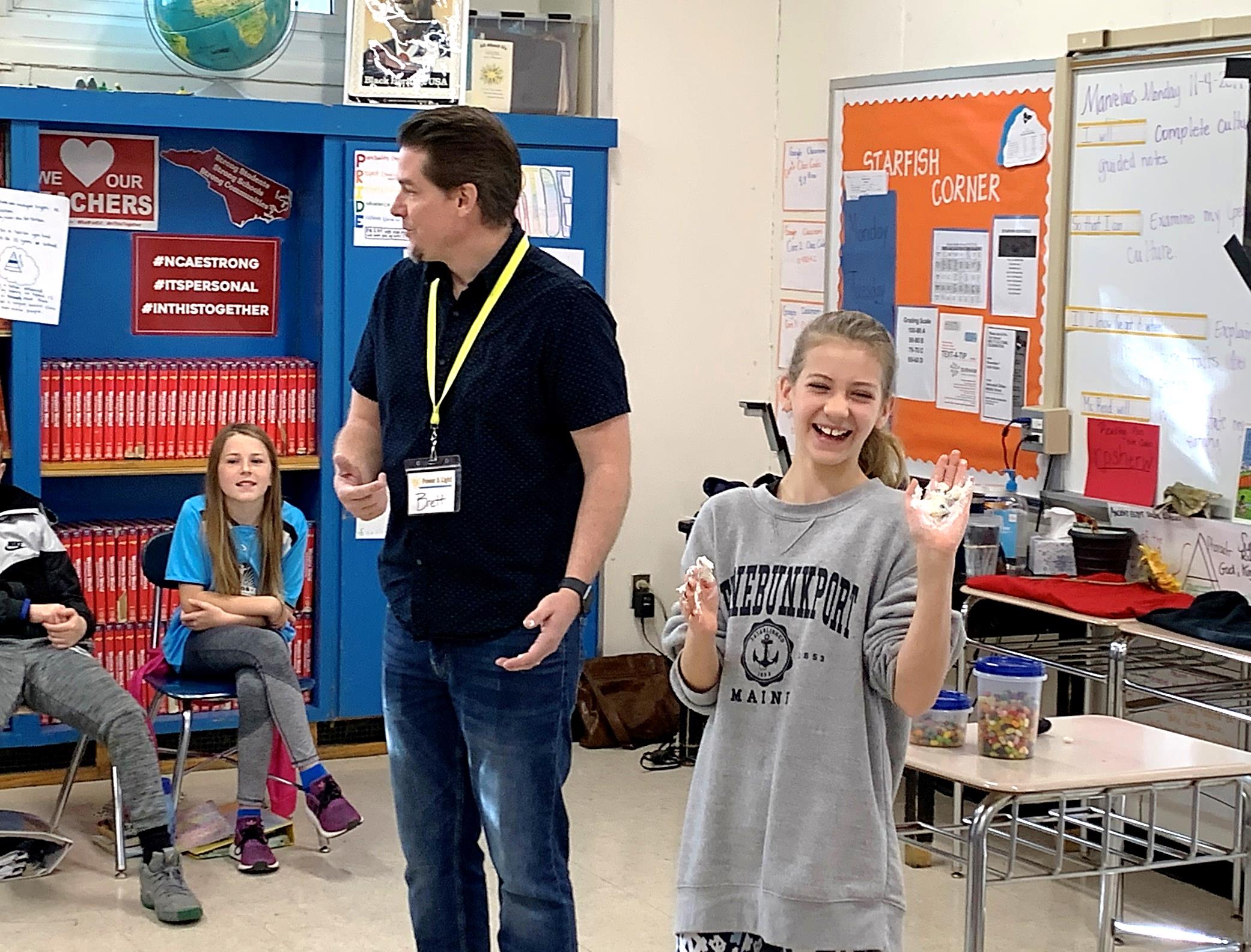 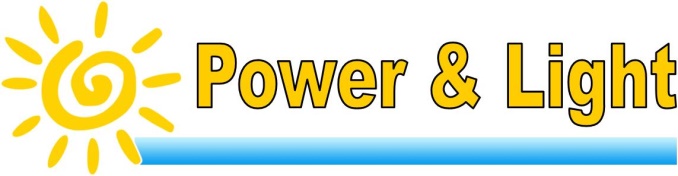 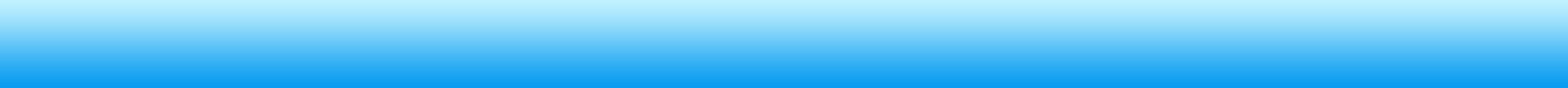 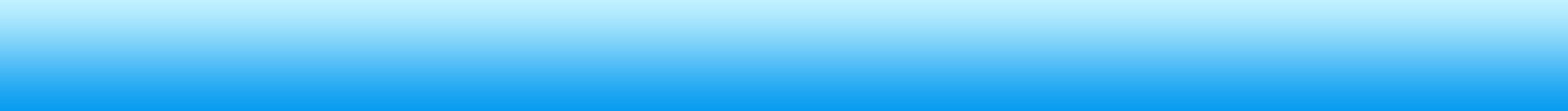 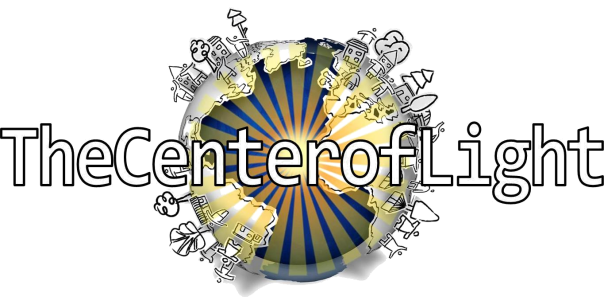 Unwritten Rules
You scratch my back, I’ll…
scratch yours.
You step on me, and I’ll…
step on you.
hurt you.
You hurt me, and I’ll…
even.
Don’t get mad, get…
one.
It’s all about…
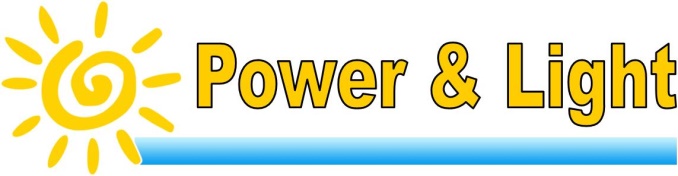 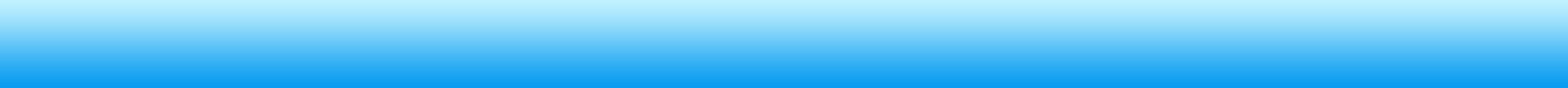 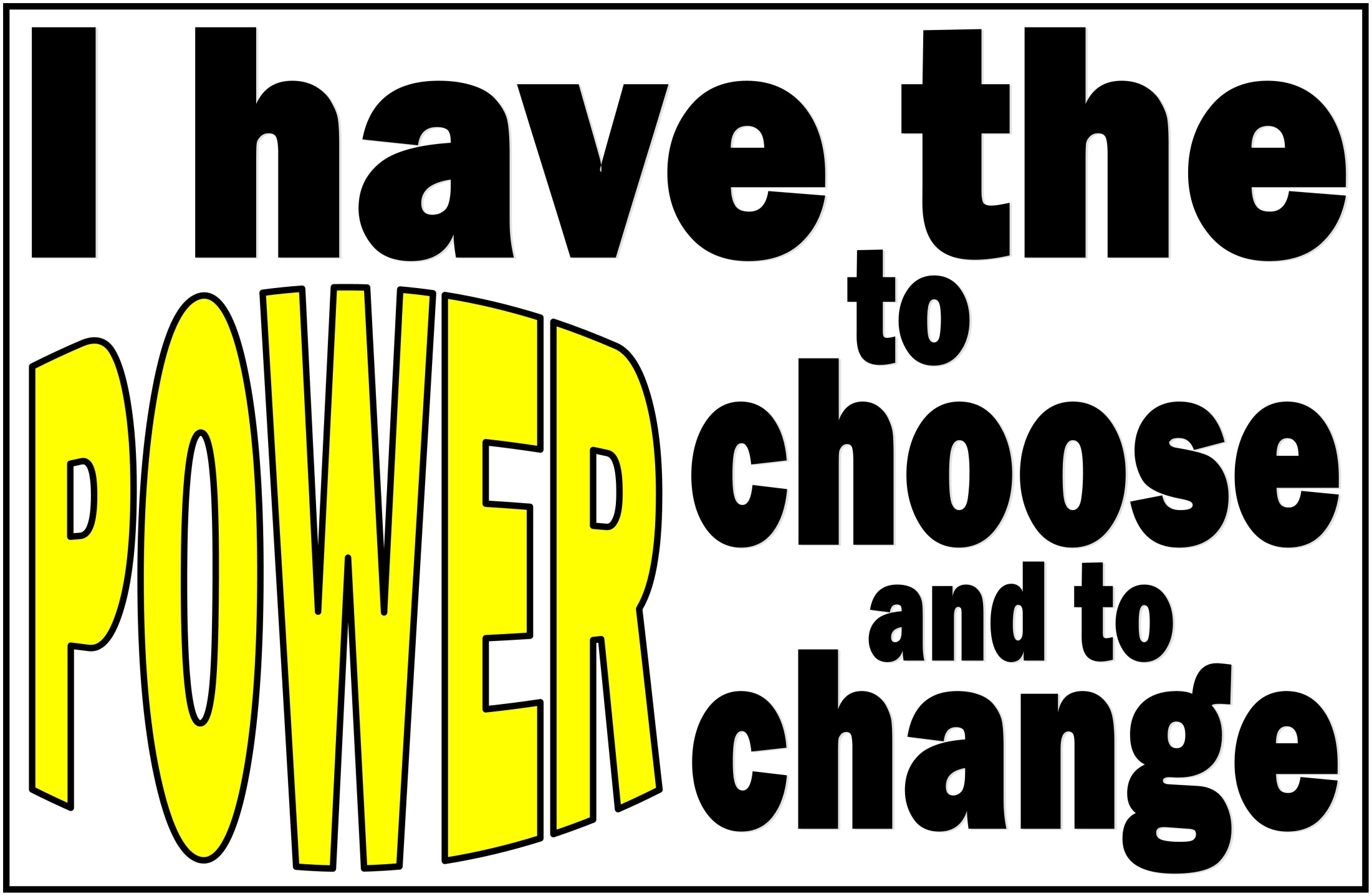 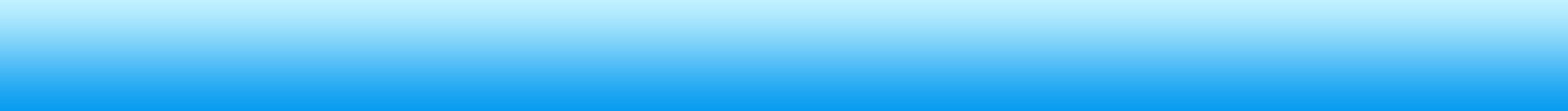 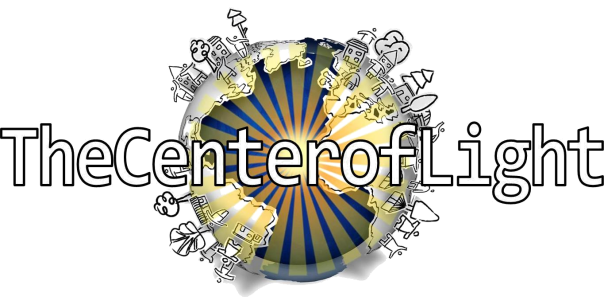 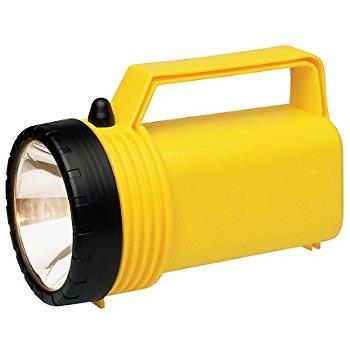 Light or Darkness
Flashlight Dramas
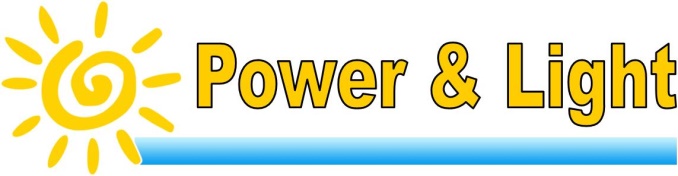 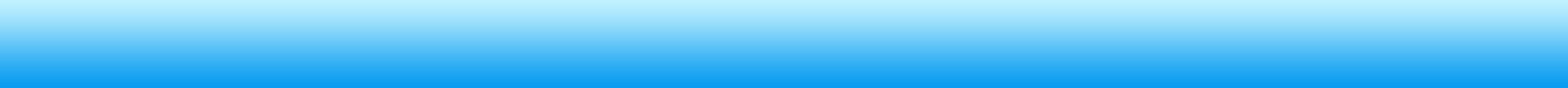 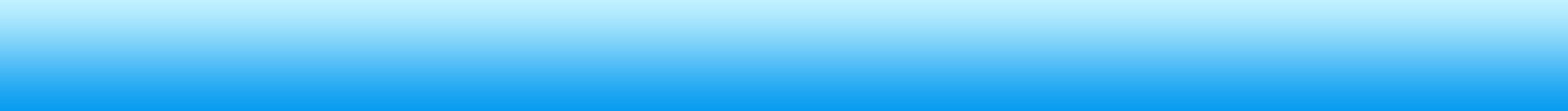 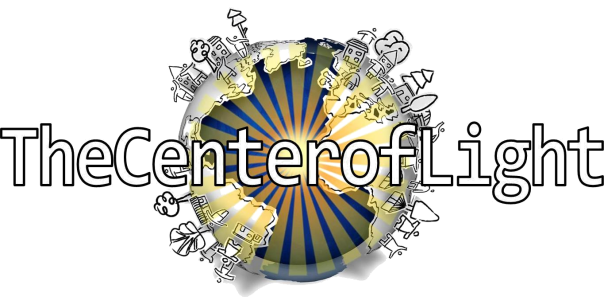 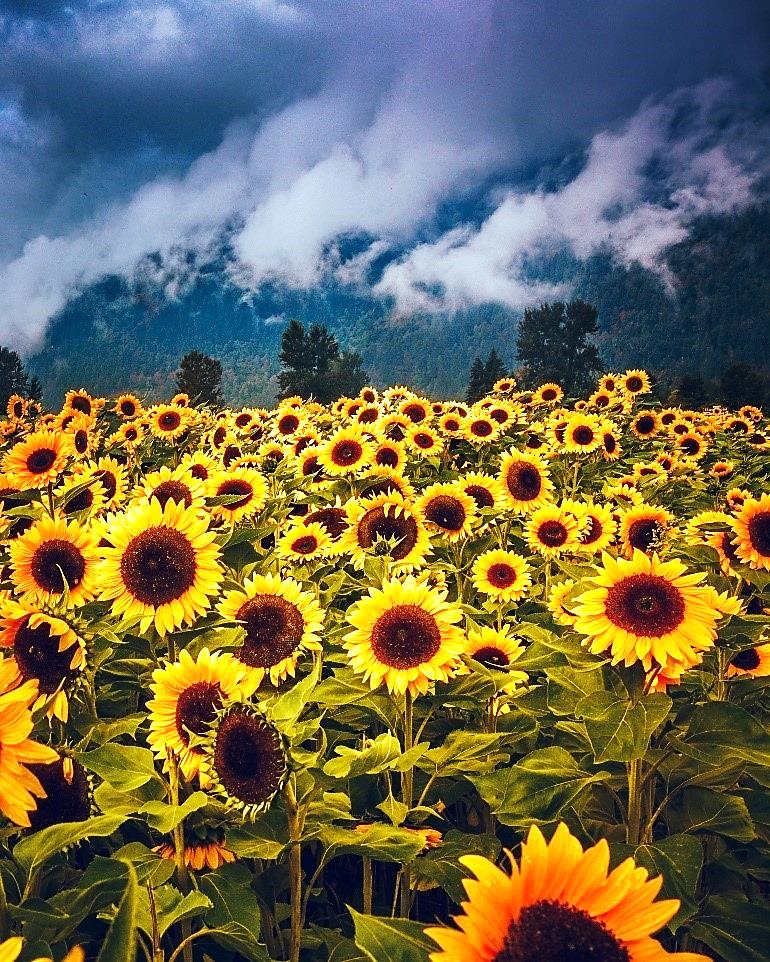 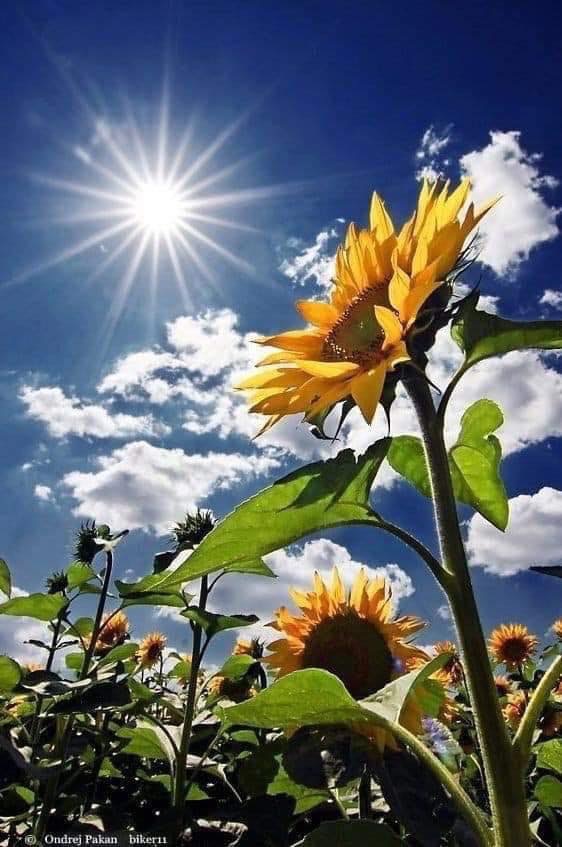 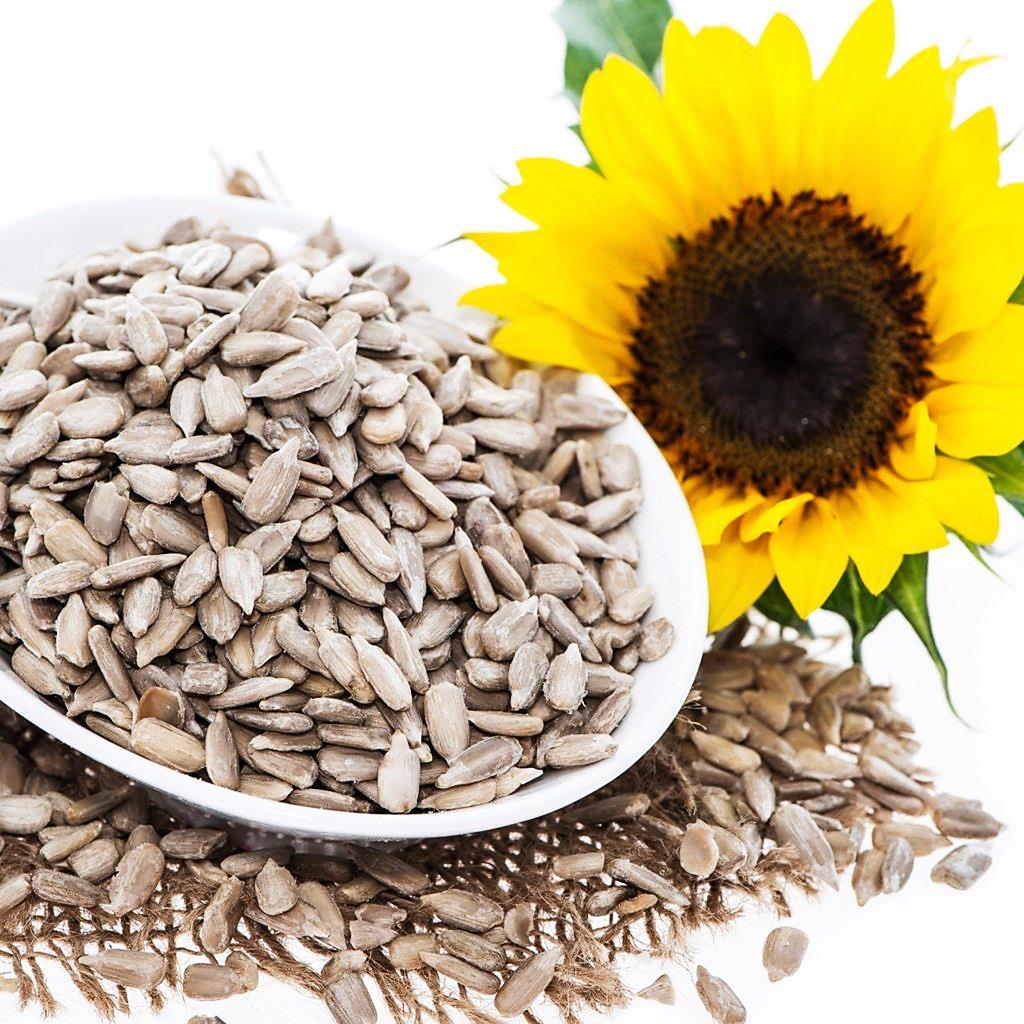 Plant – Grow - Harvest
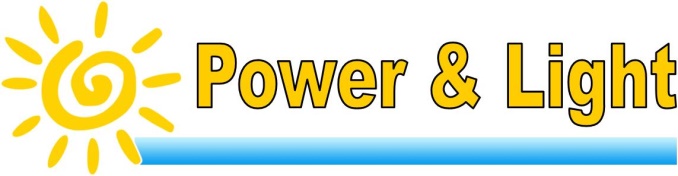 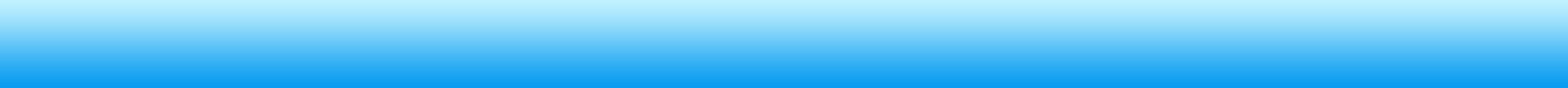 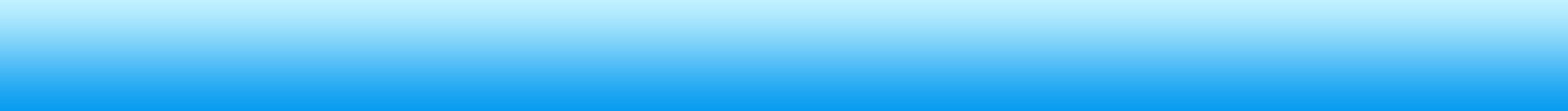 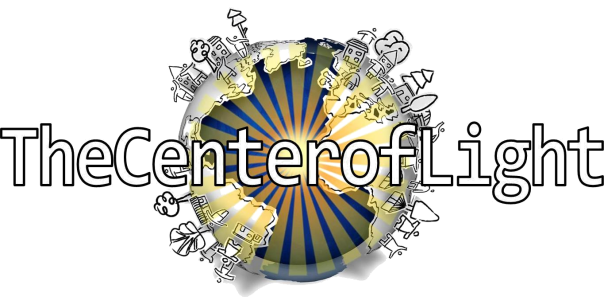 Game
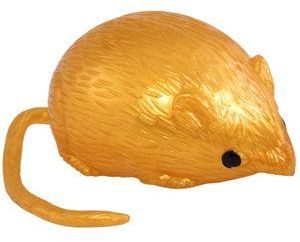 Light
Darkness
&
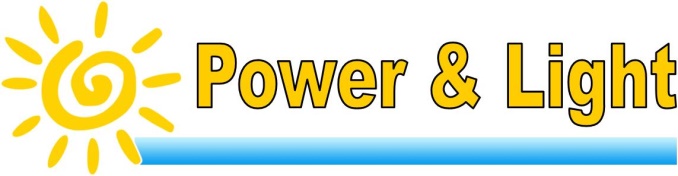 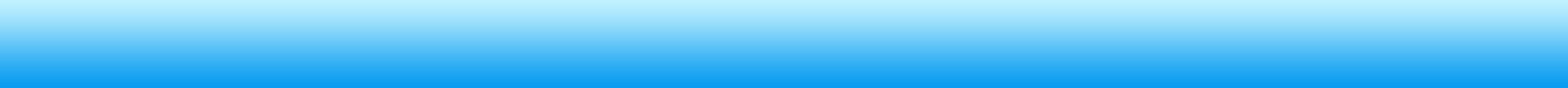 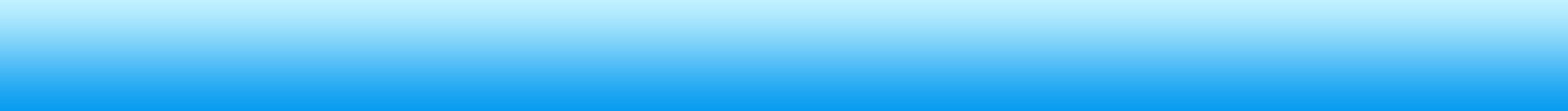 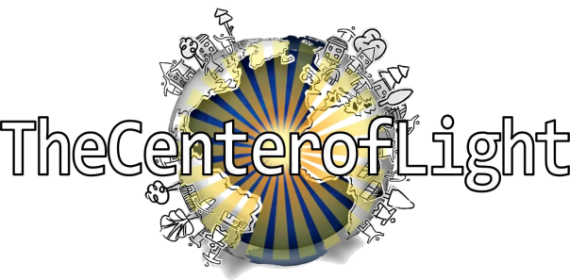 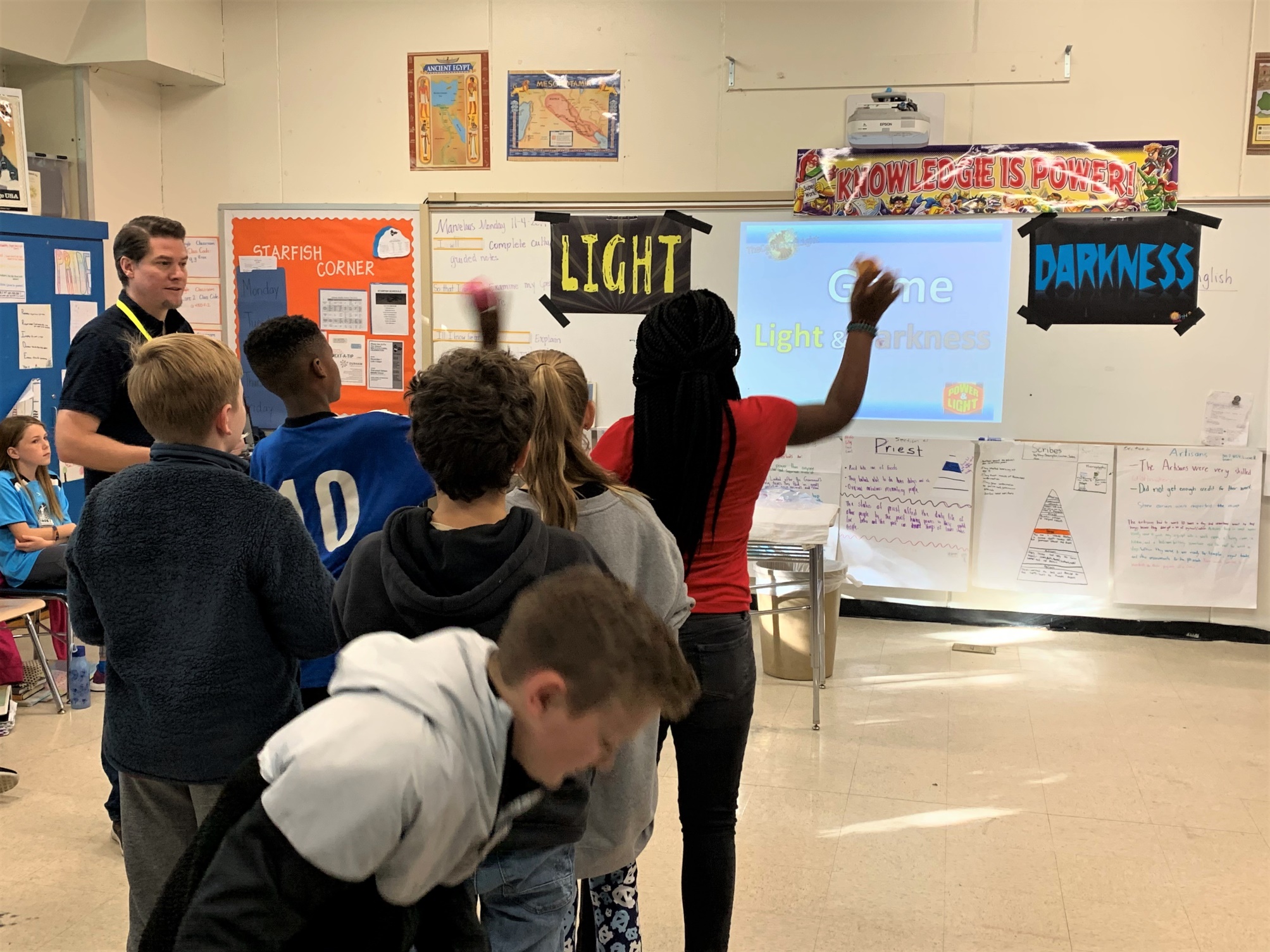 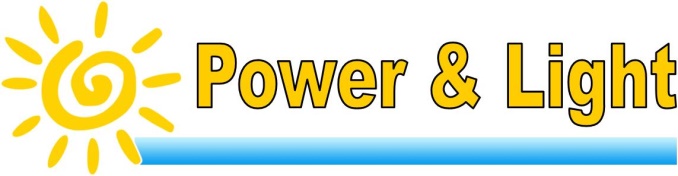 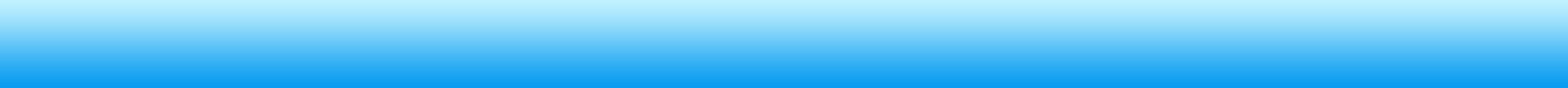 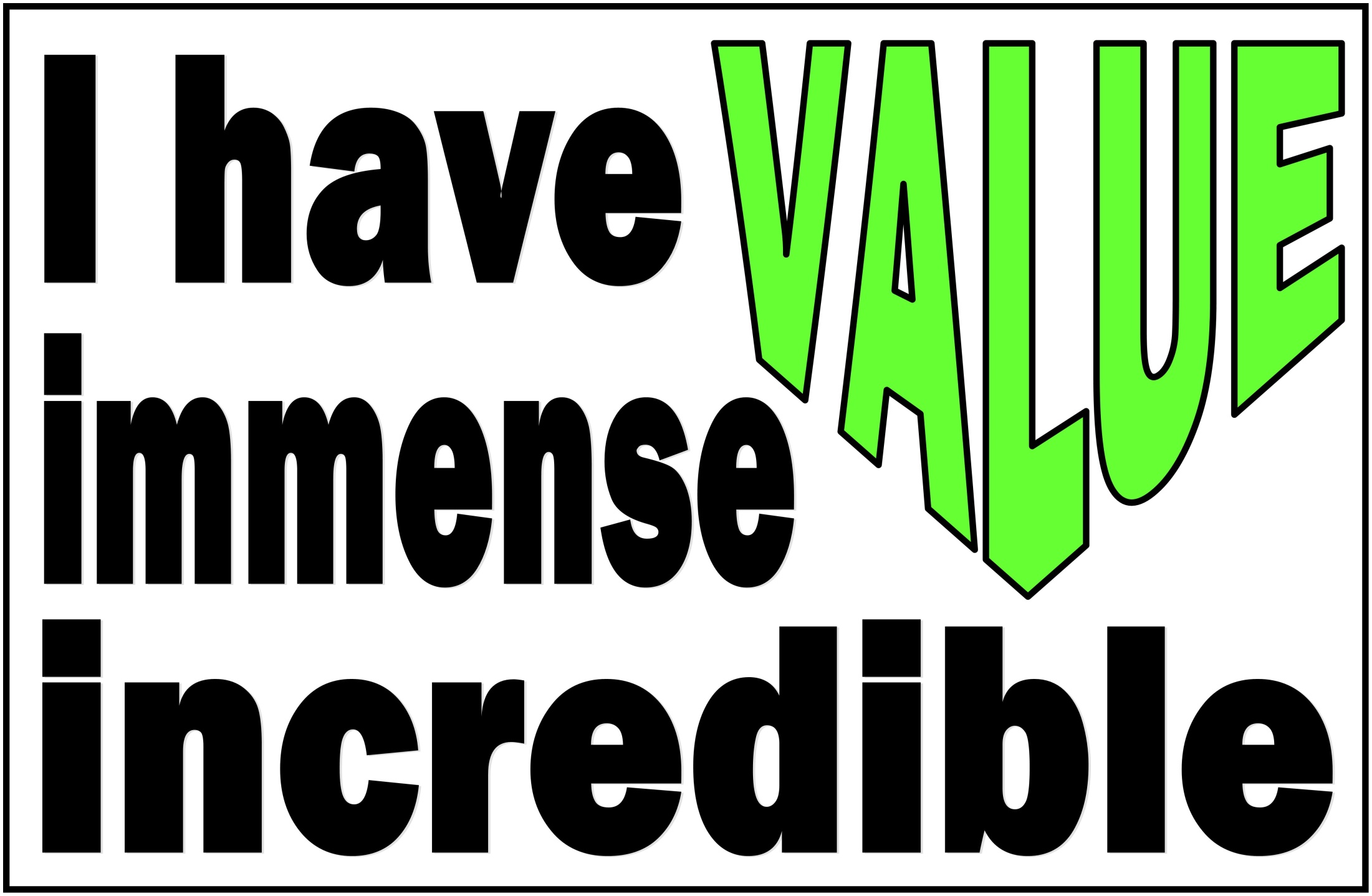 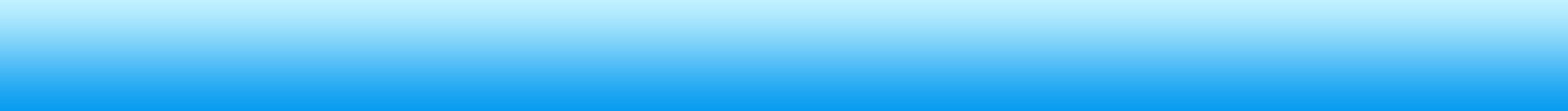 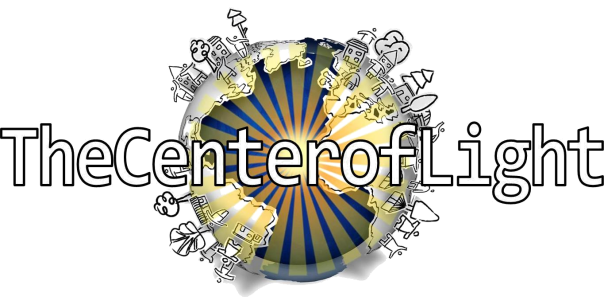 We All Have the Same Value
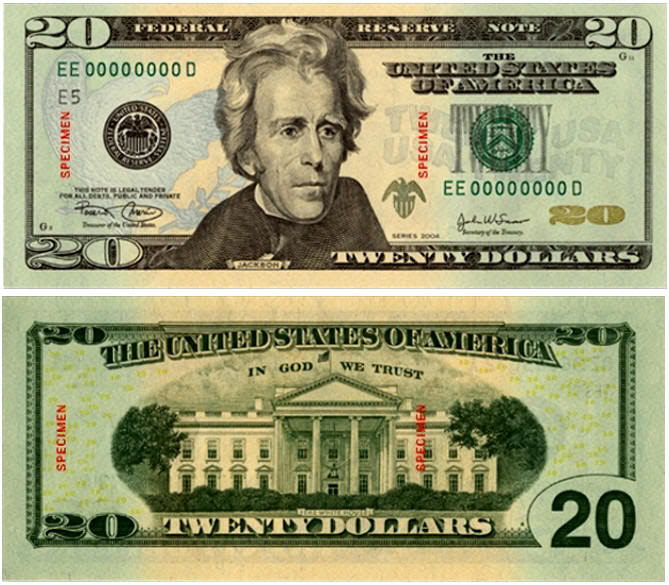 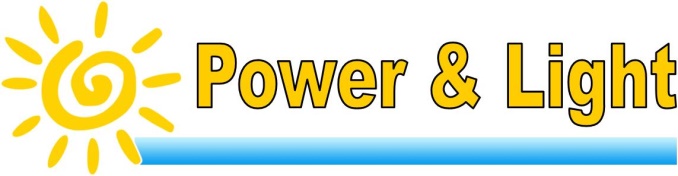 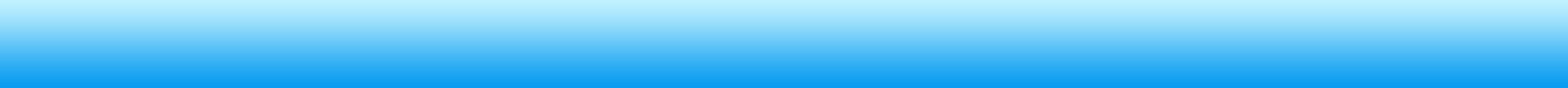 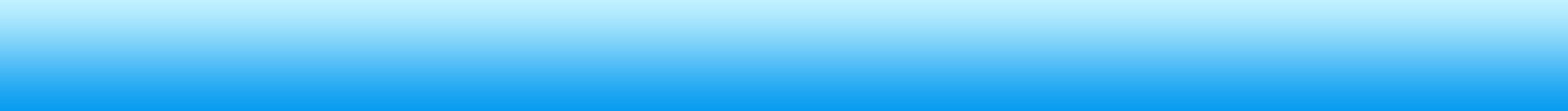 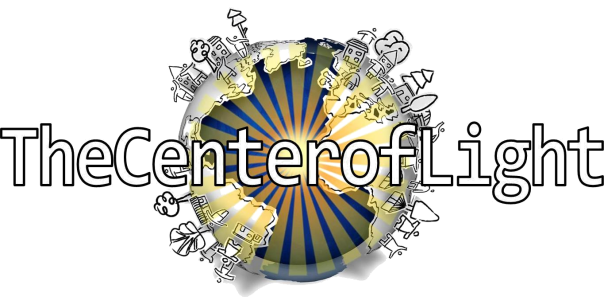 True Value
Our TRUE VALUE never changes!
Sense of Value
What I feel about myself.

What I think about myself.

What I believe to be true about myself.
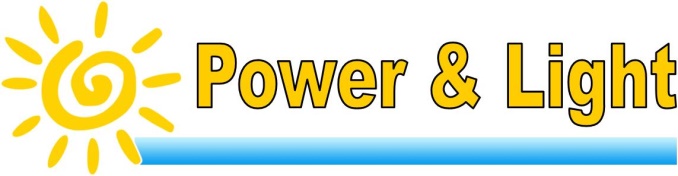 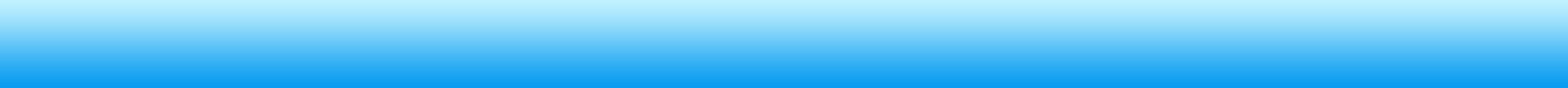 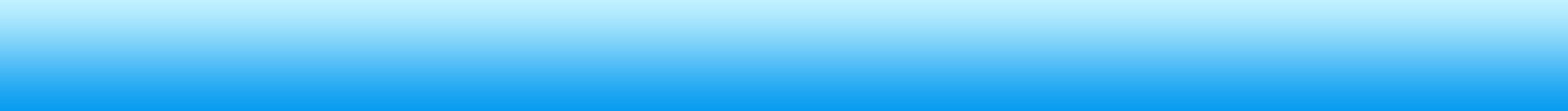 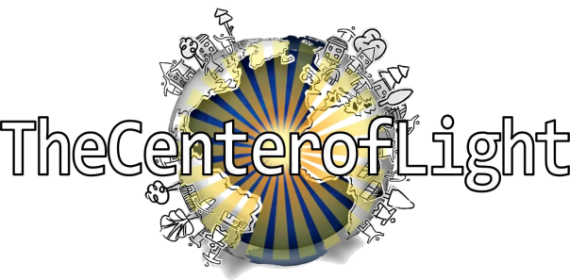 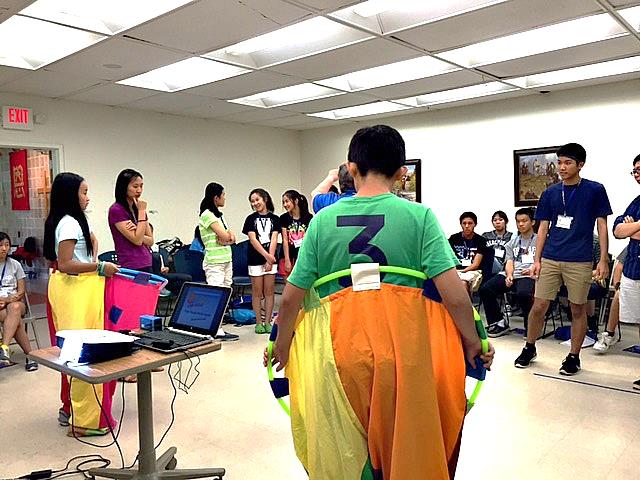 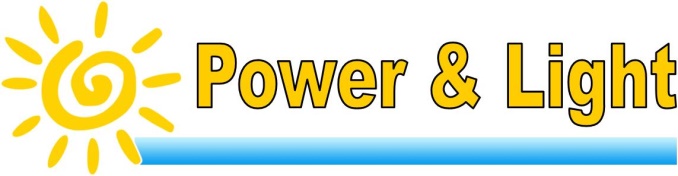 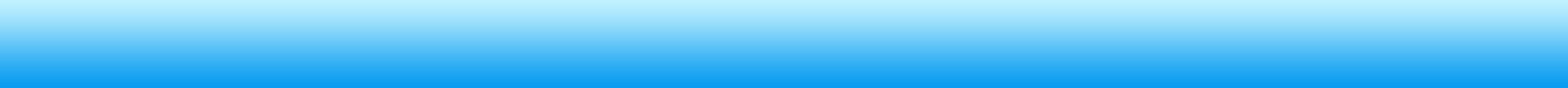 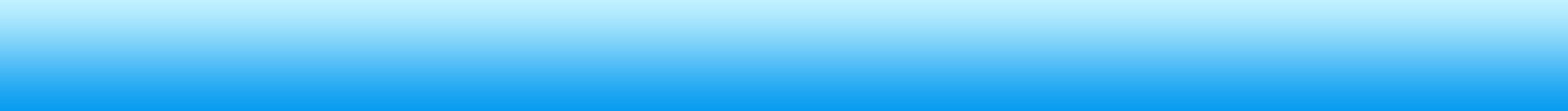 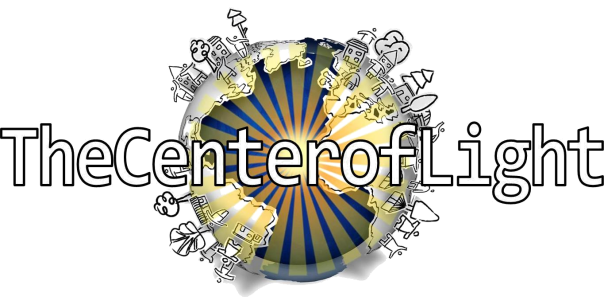 You Are Special
Max Lucado & 
Sergio Martinez
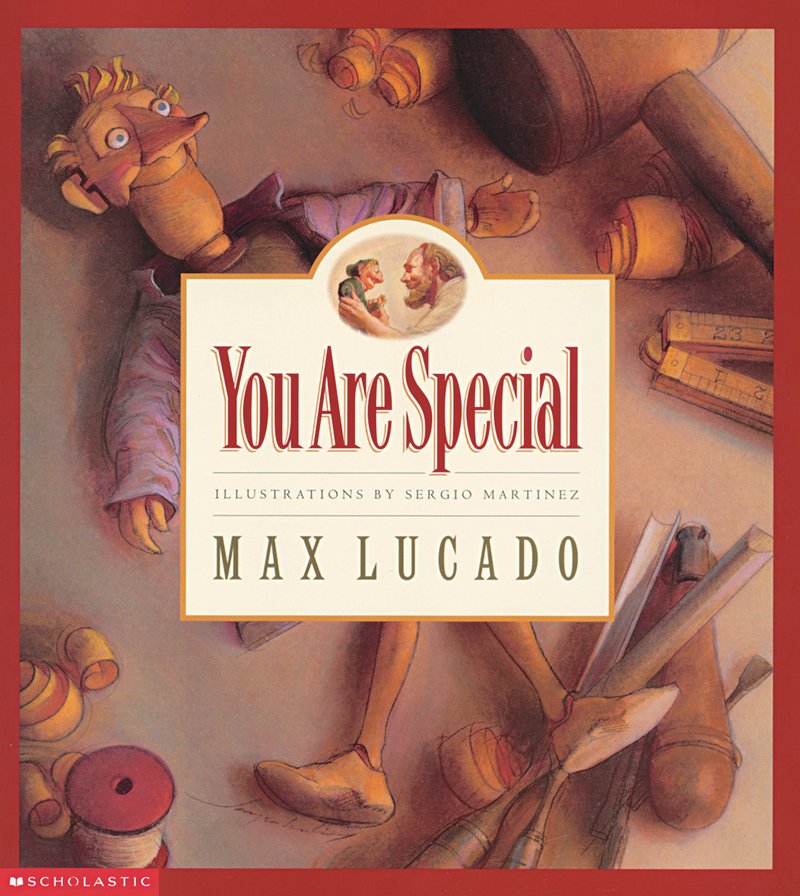 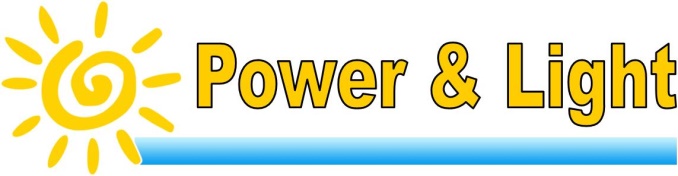 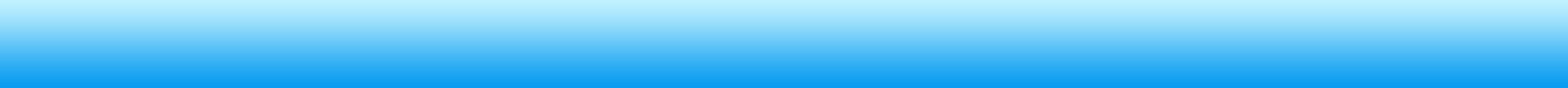 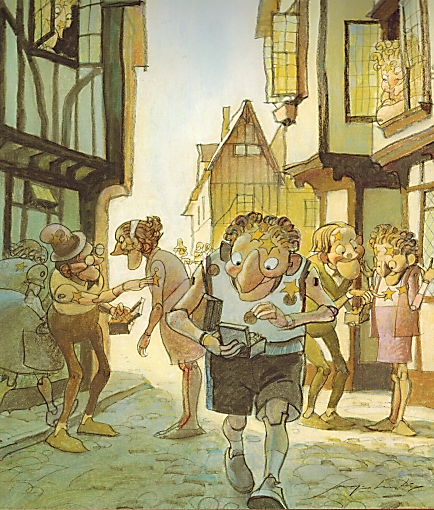 You Are Special – Max Lucado – Sergio Martinez
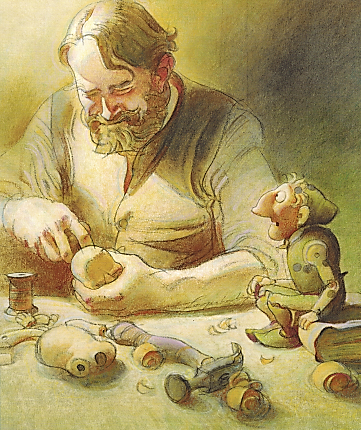 You Are Special – Max Lucado – Sergio Martinez
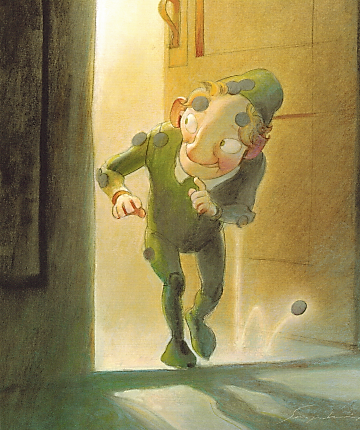 You Are Special – Max Lucado – Sergio Martinez
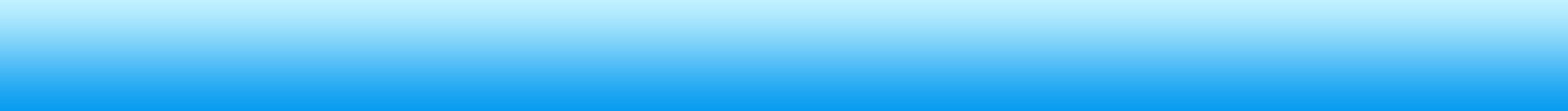 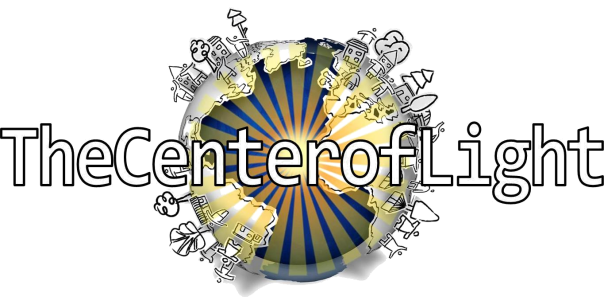 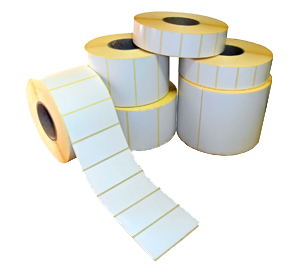 Removing
False Labels
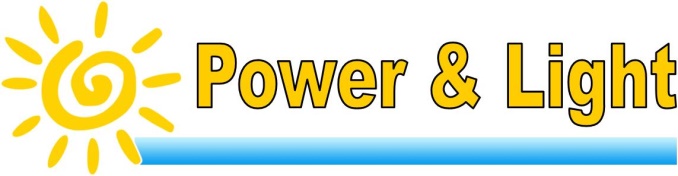 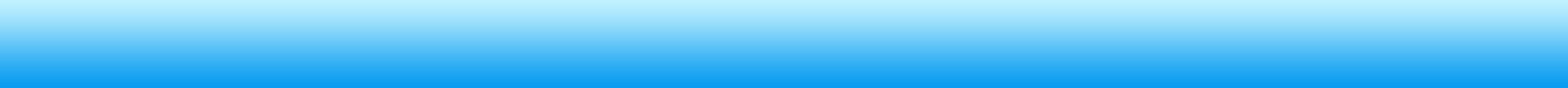 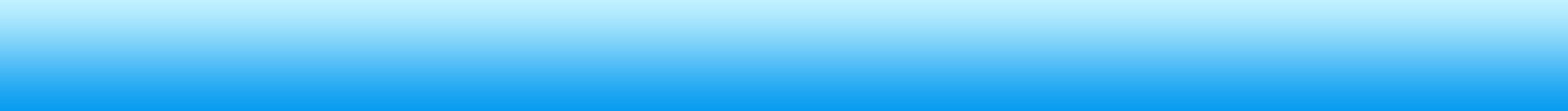 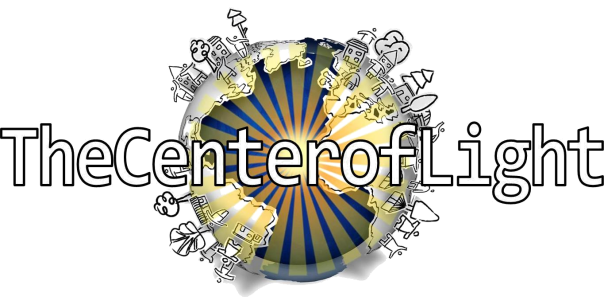 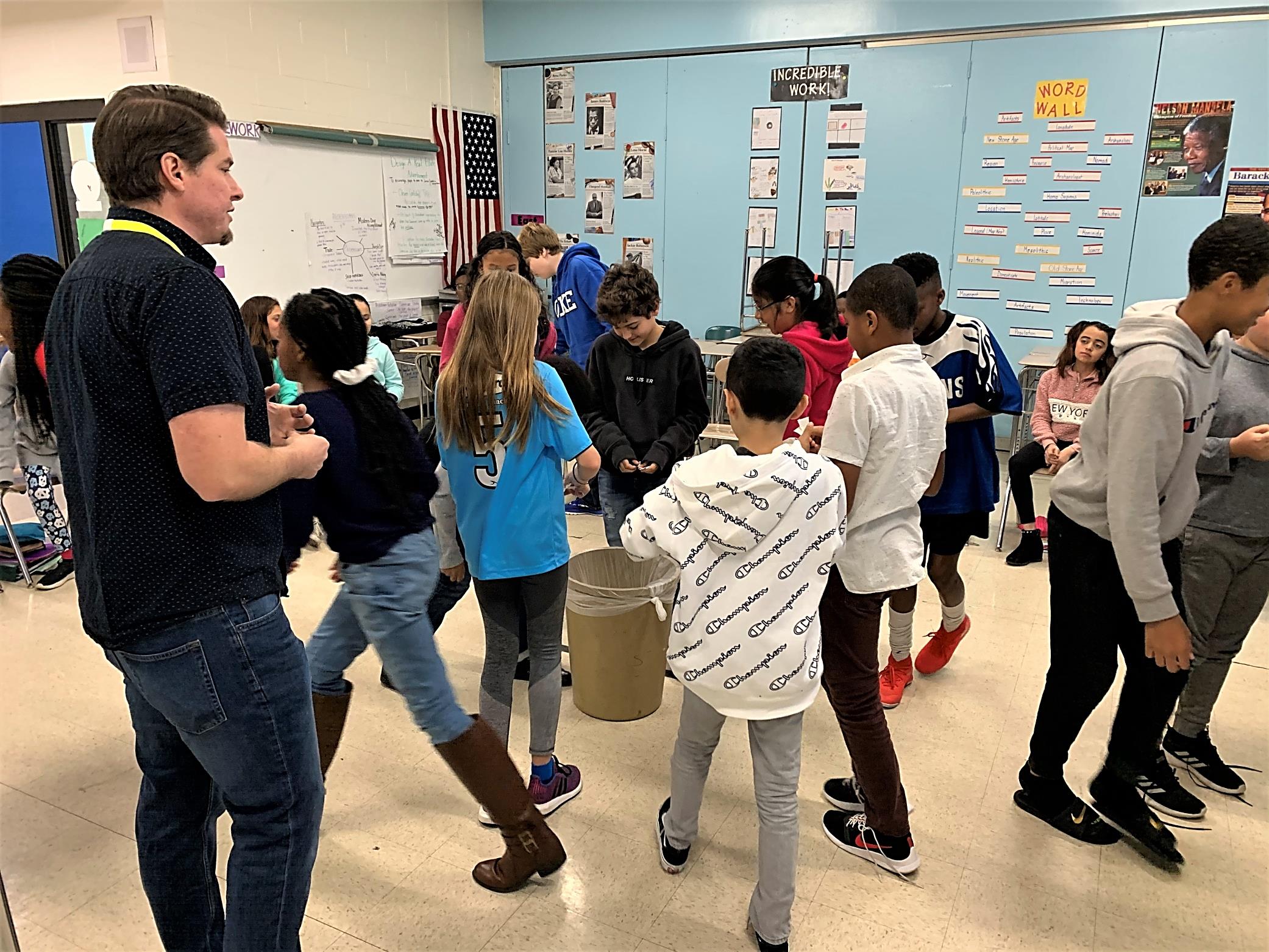 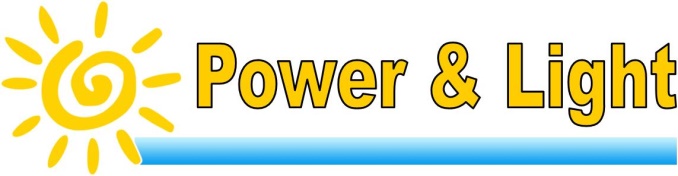 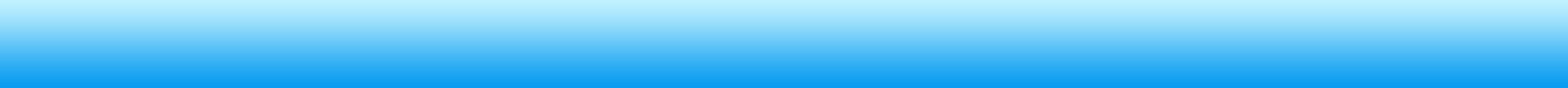 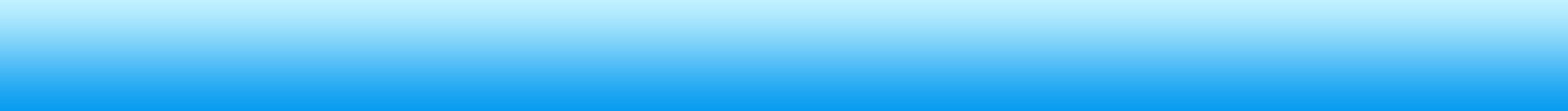 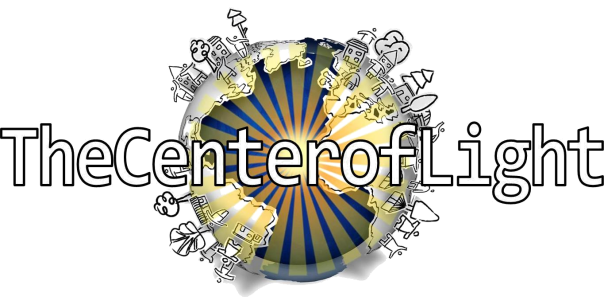 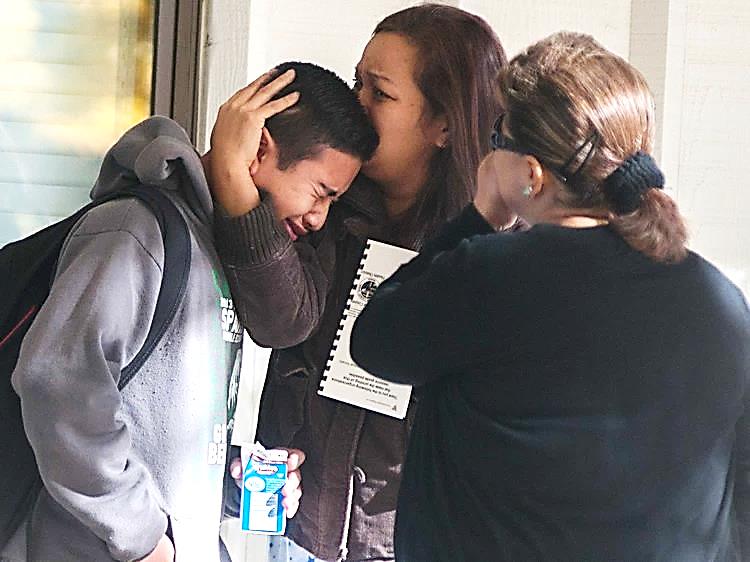 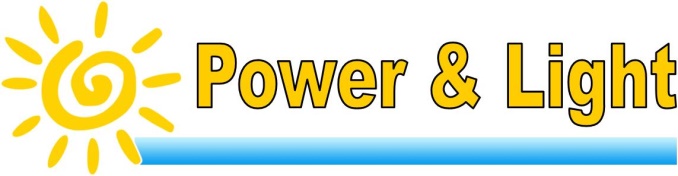 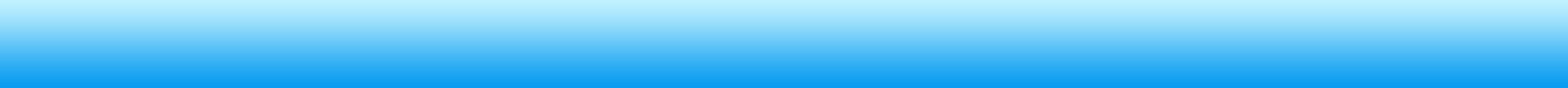 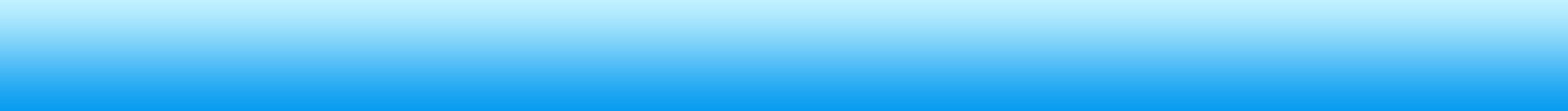 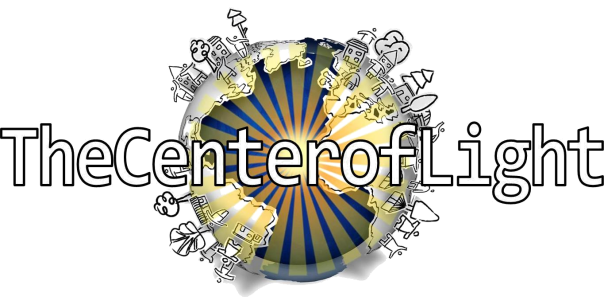 You Have a Purpose:
Dreams & Destiny
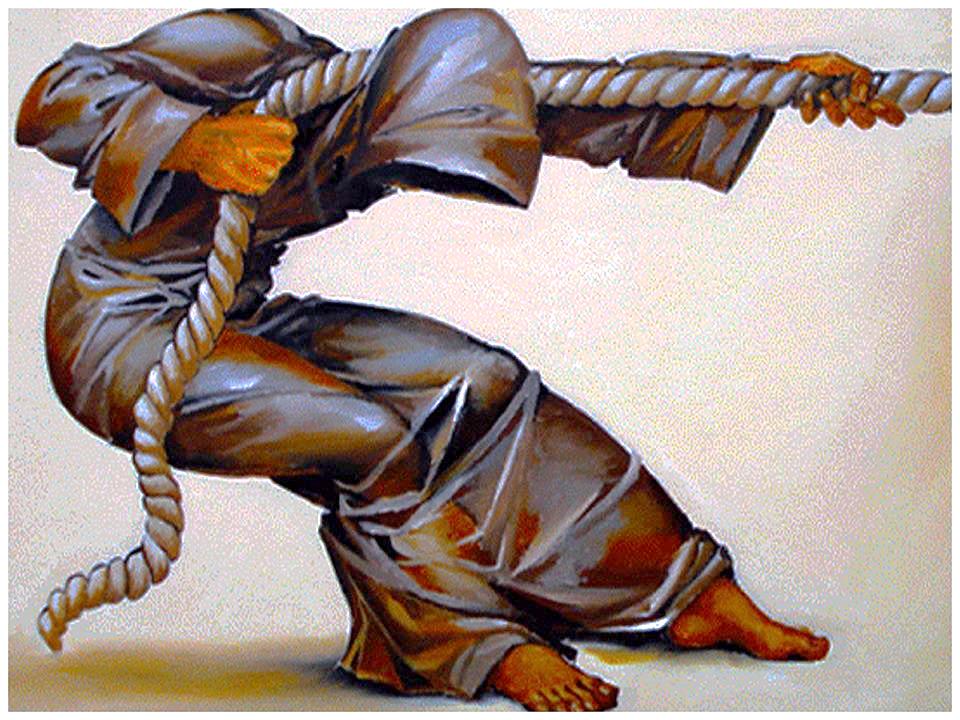 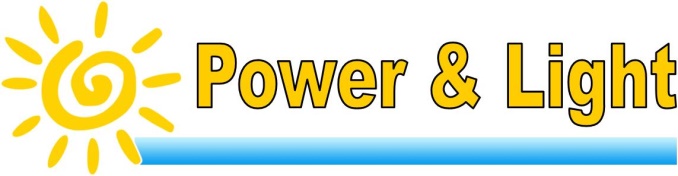 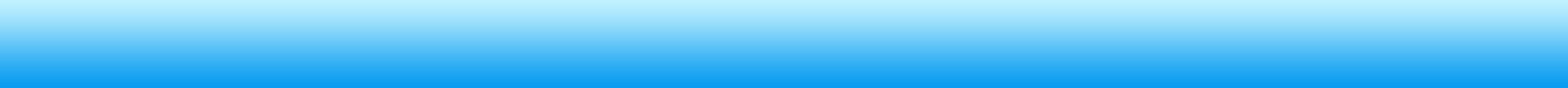 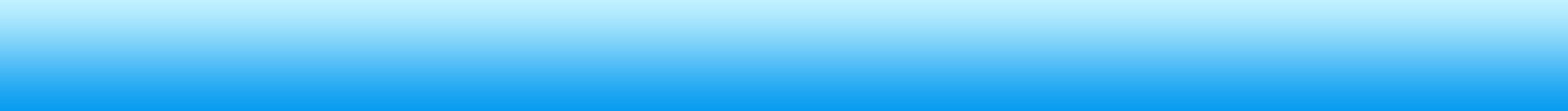 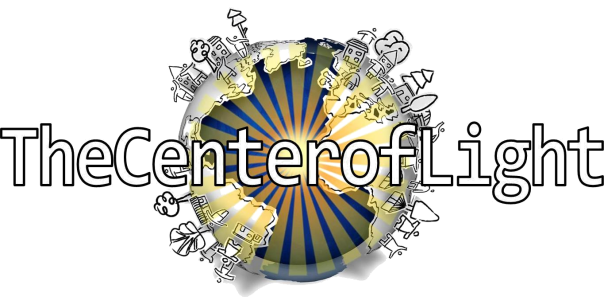 Speaking Truth:
Value Seat
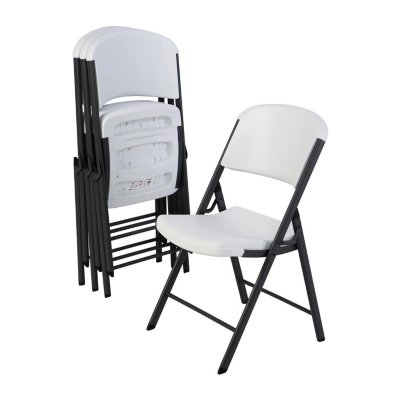 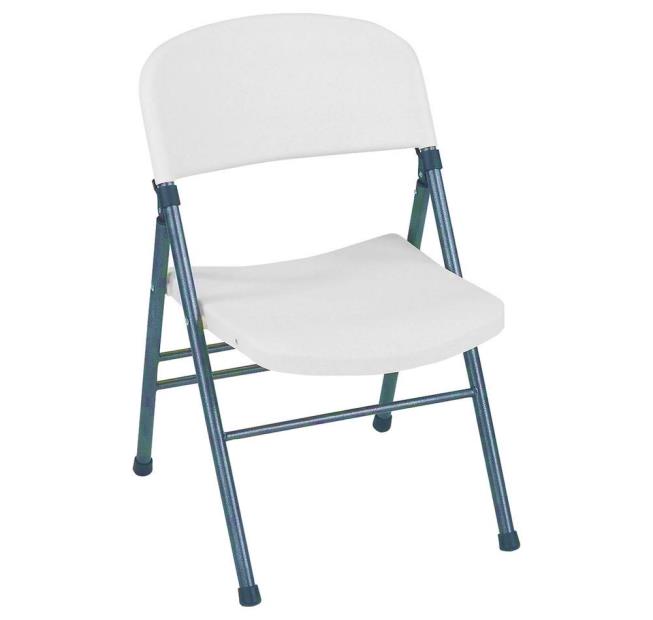 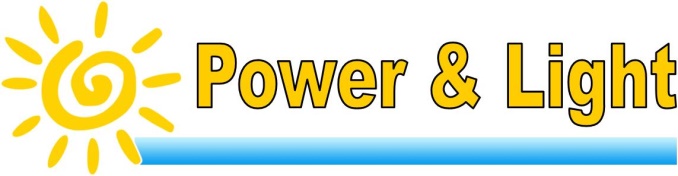 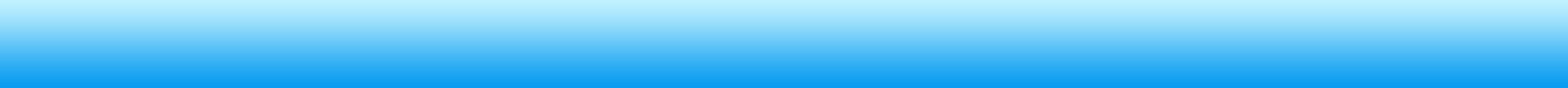 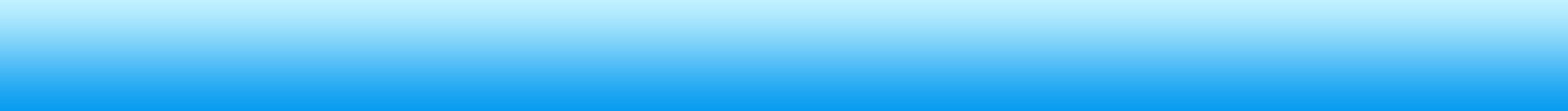 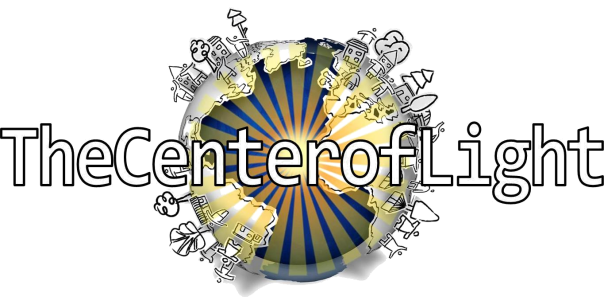 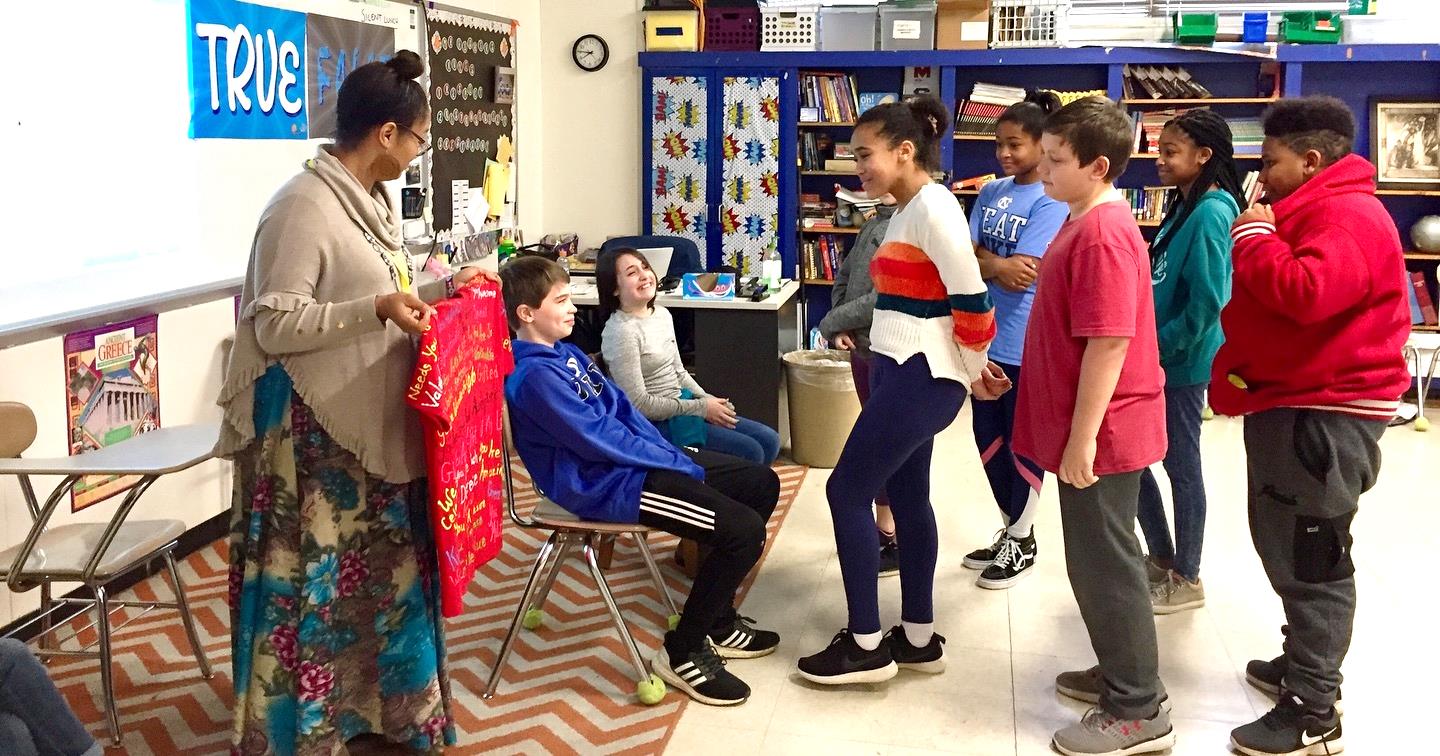 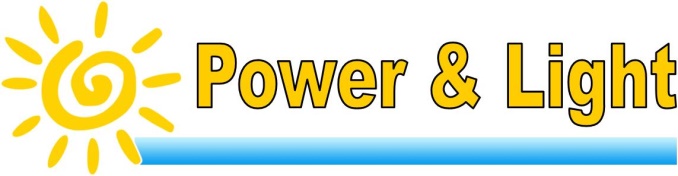 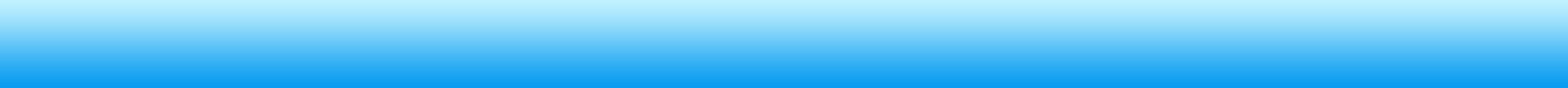 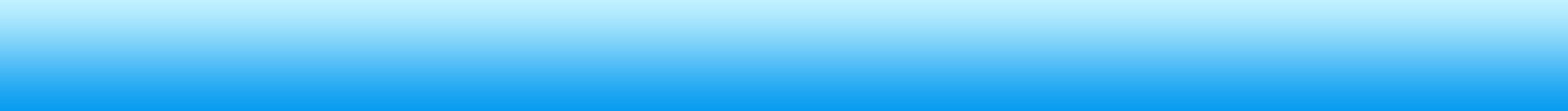 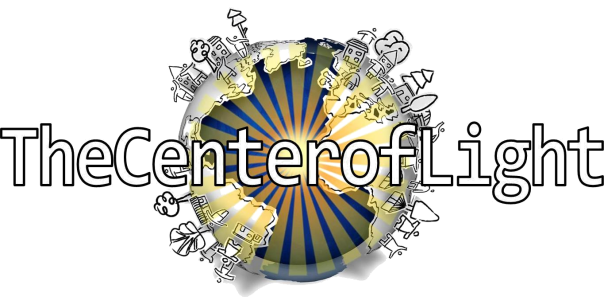 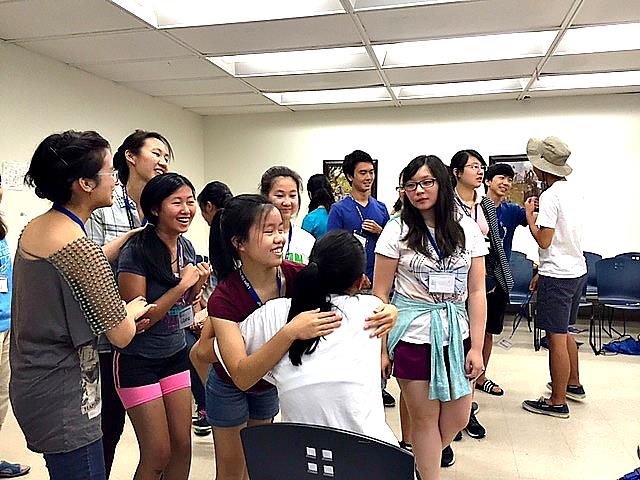 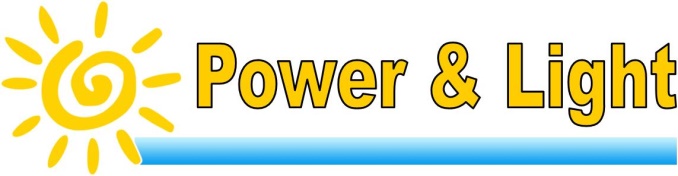 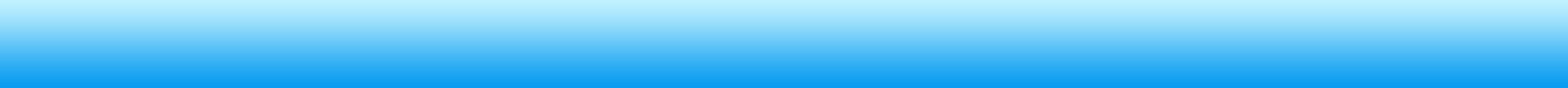 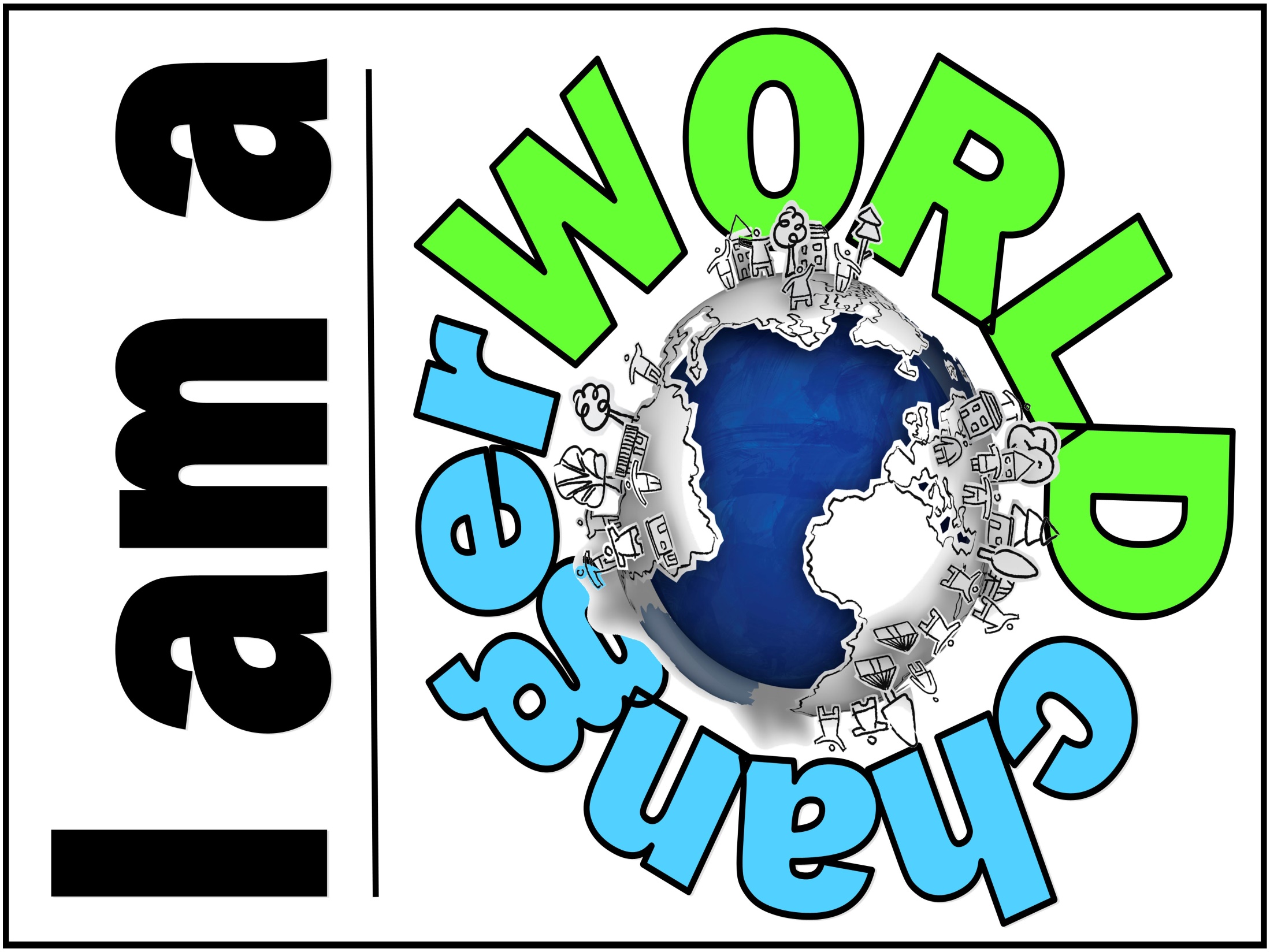 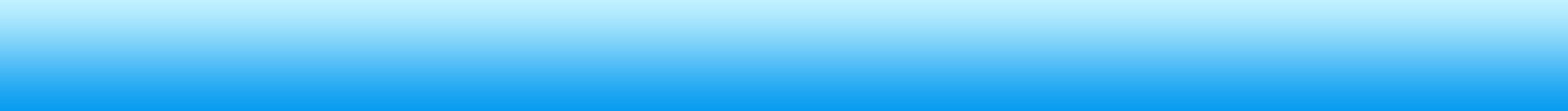 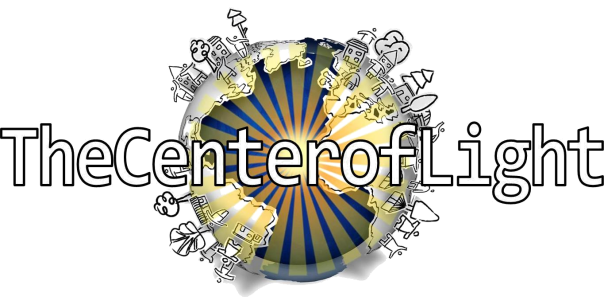 Game: TIME
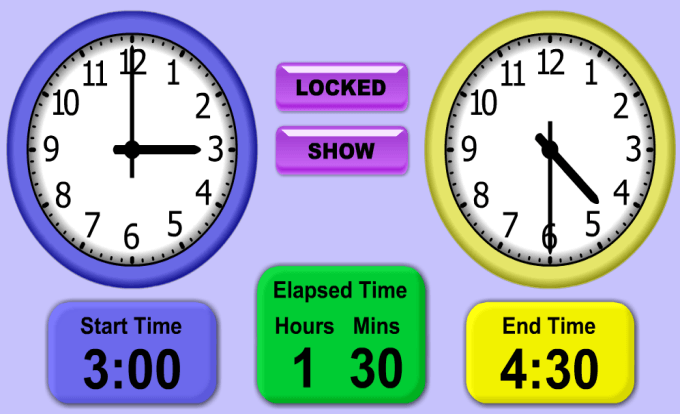 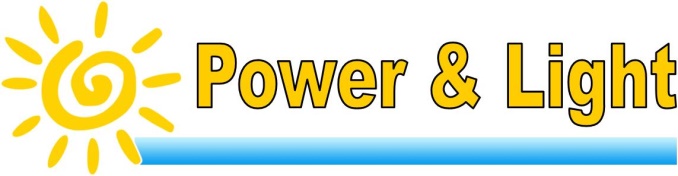 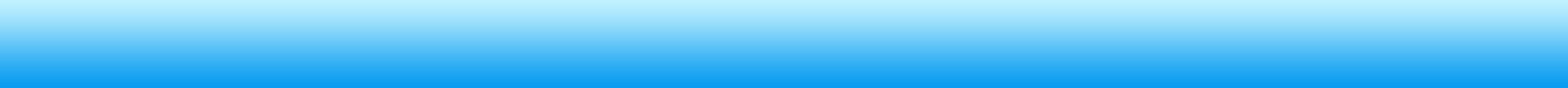 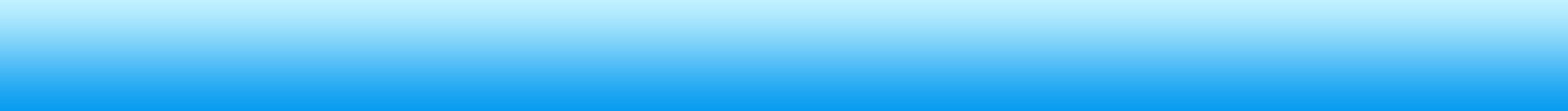 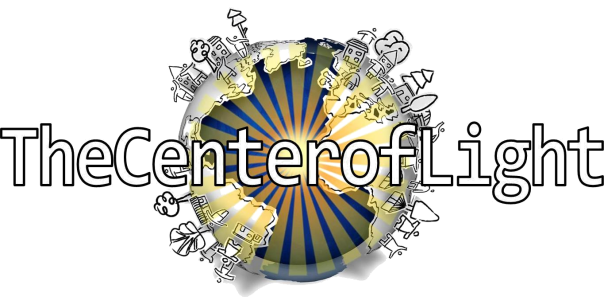 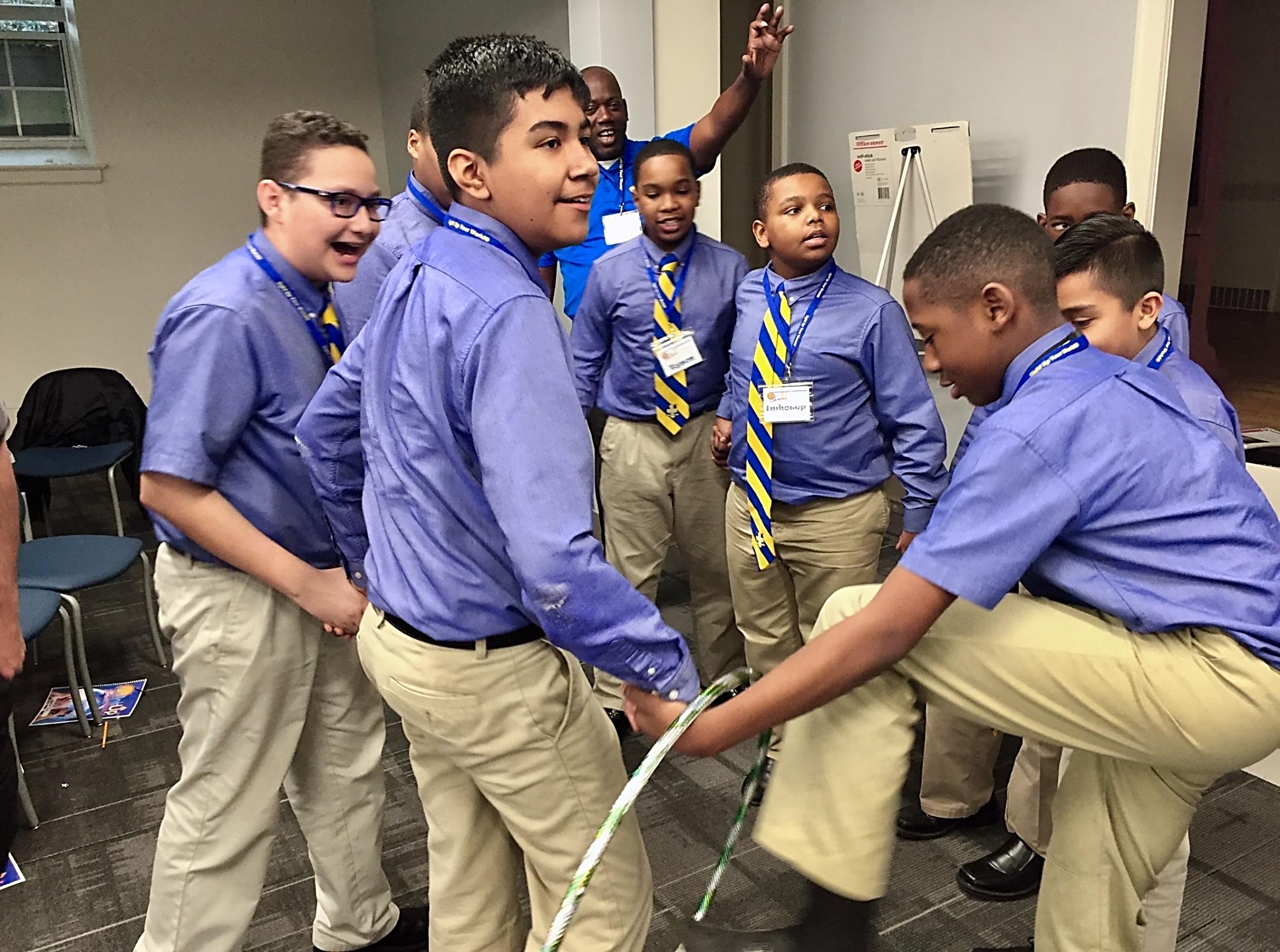 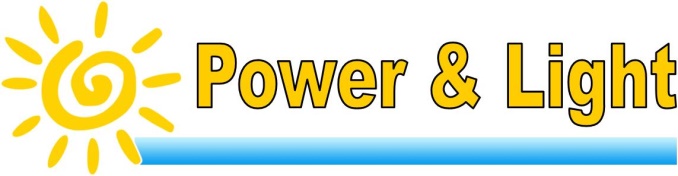 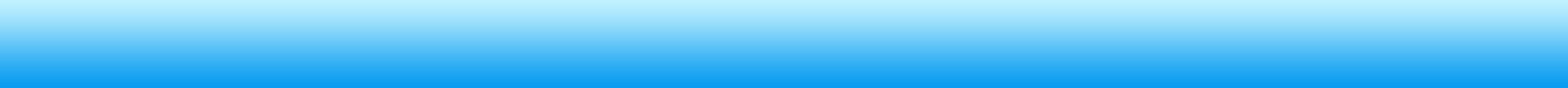 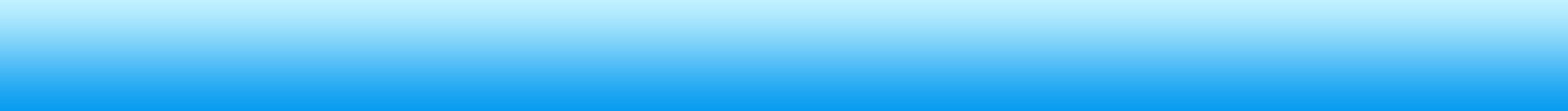 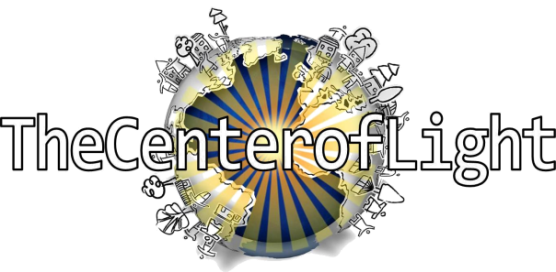 Ways to bring Light to your 
school
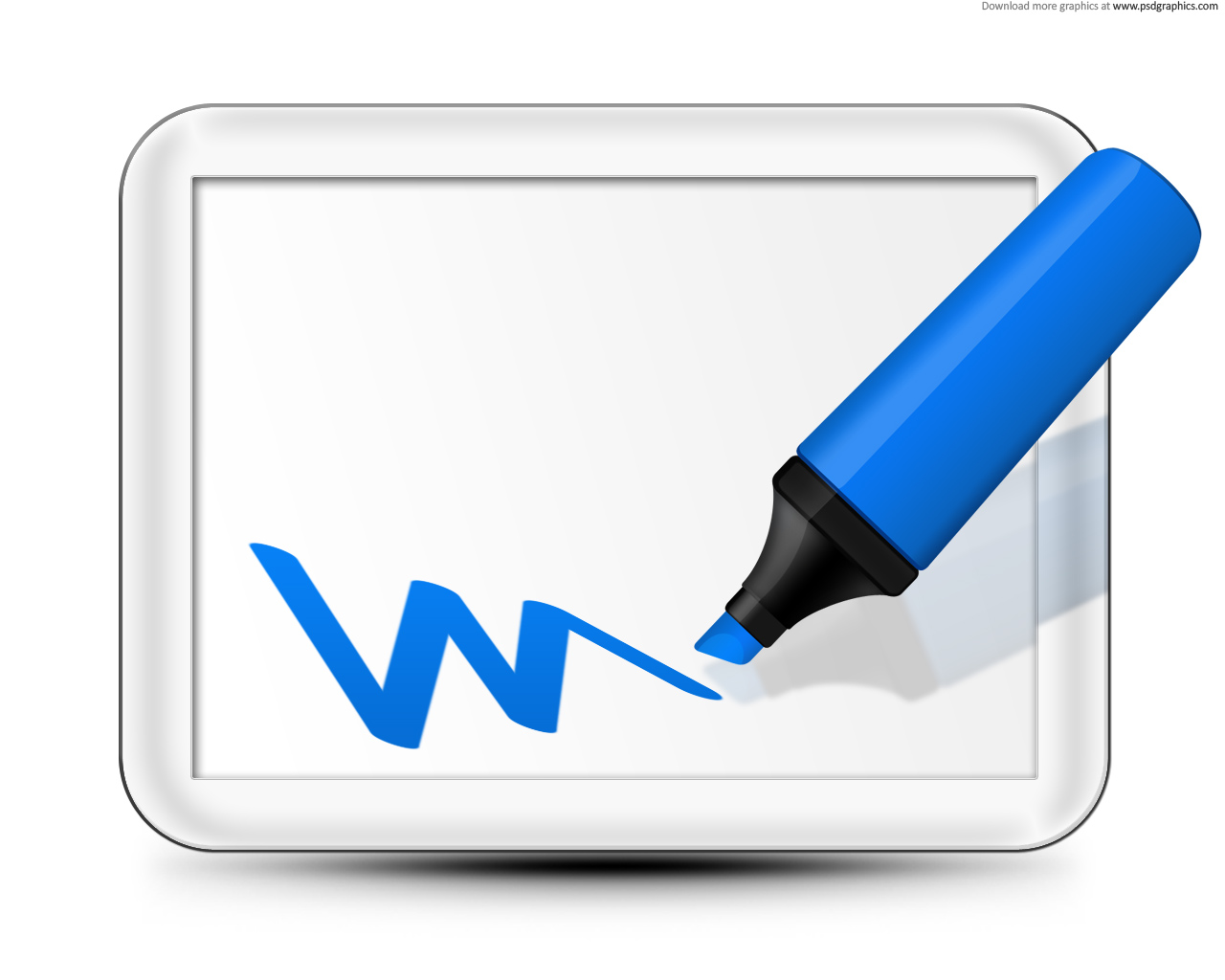 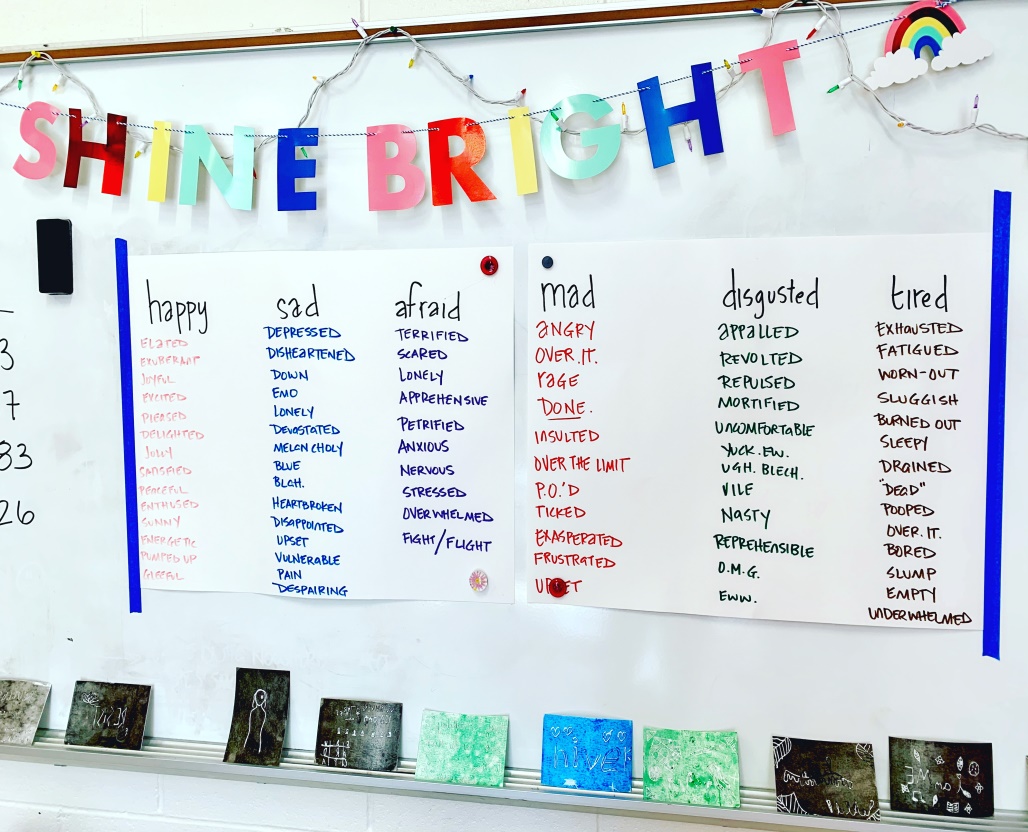 Goal-setting:
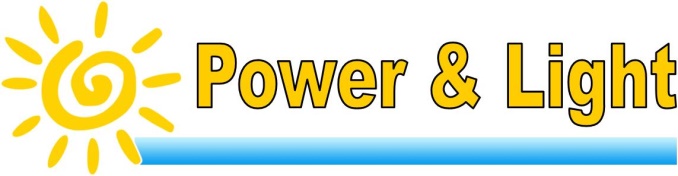 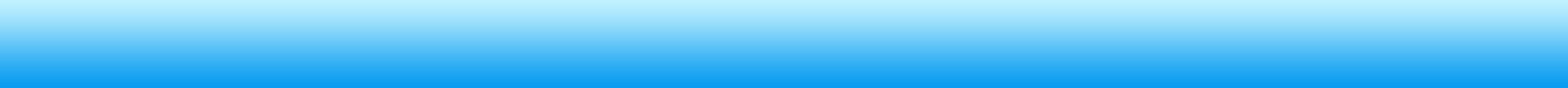 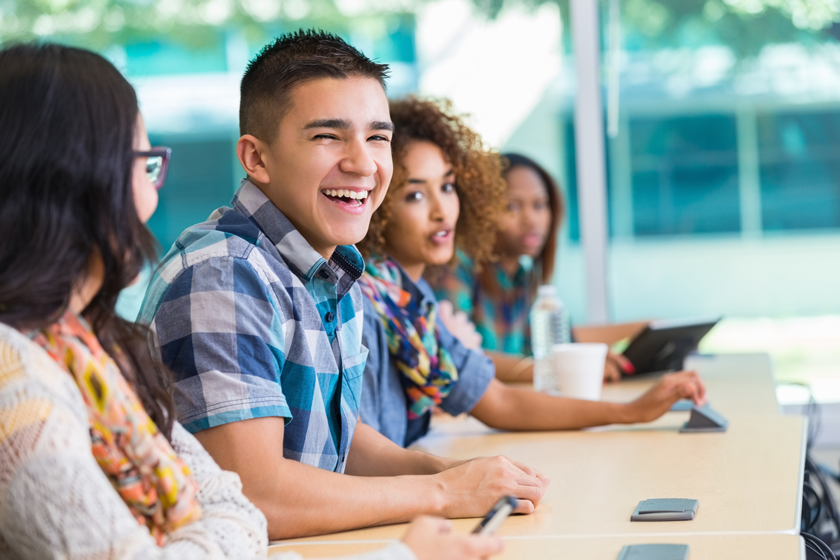 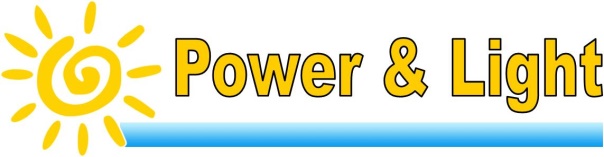 Student Choices
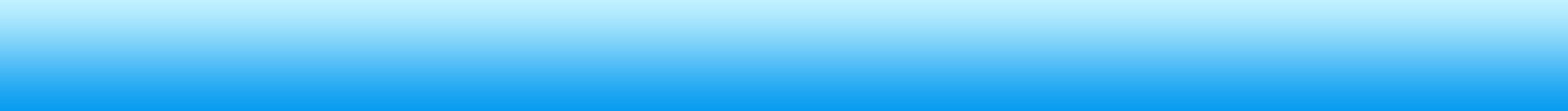 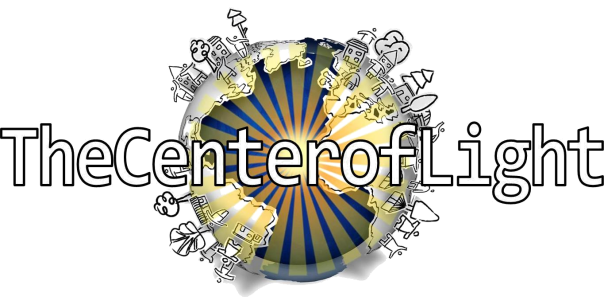 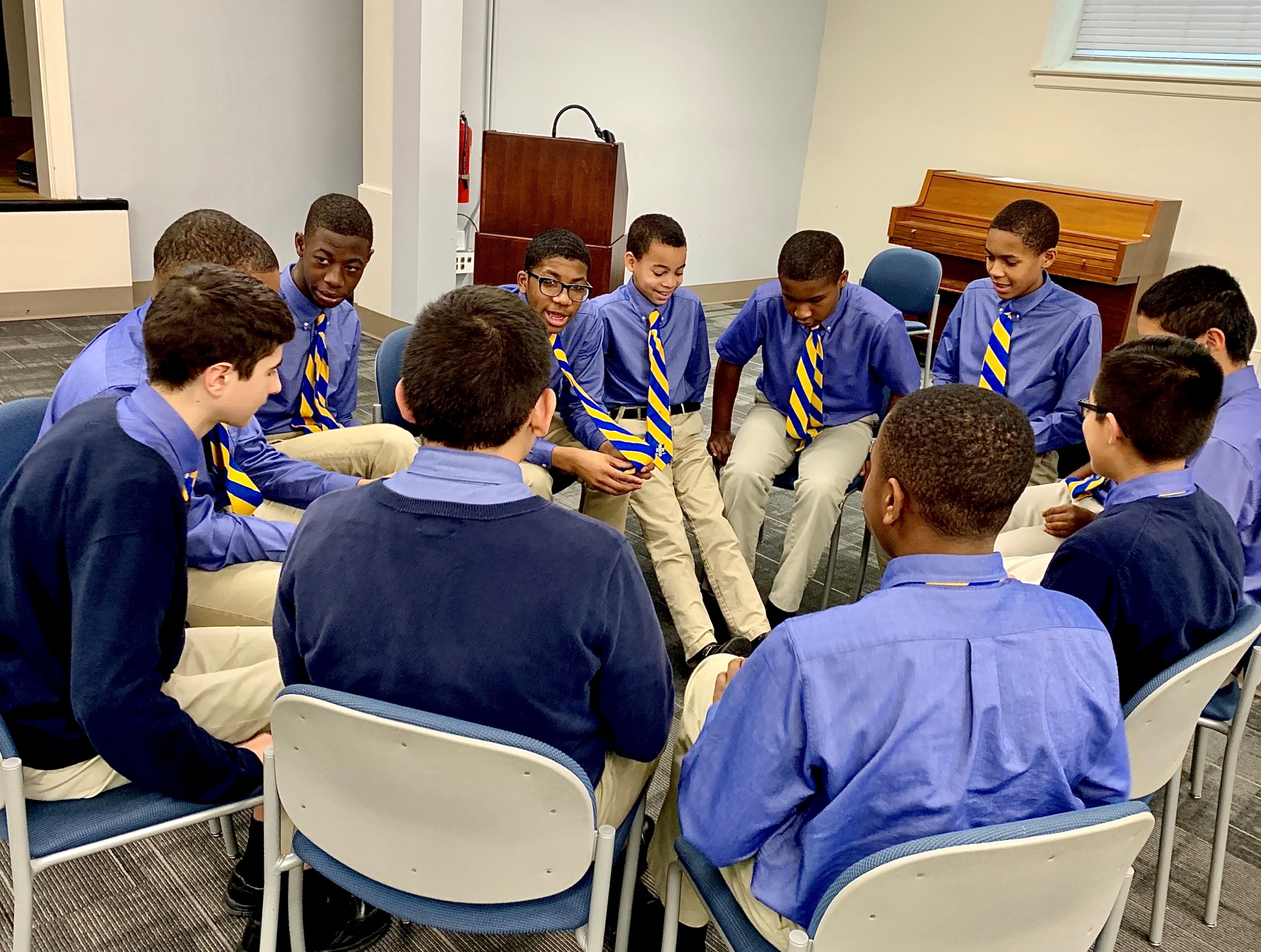 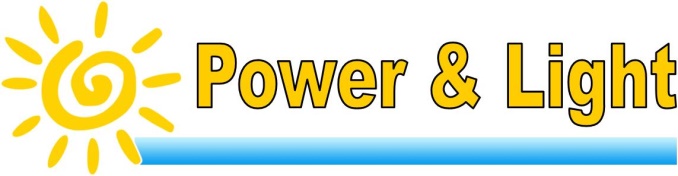 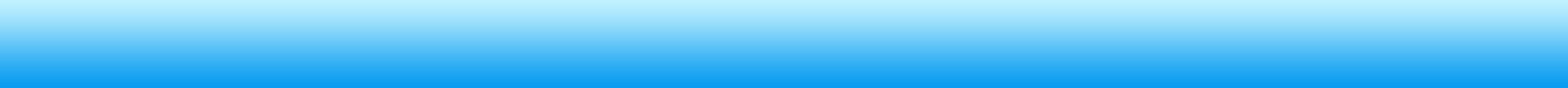 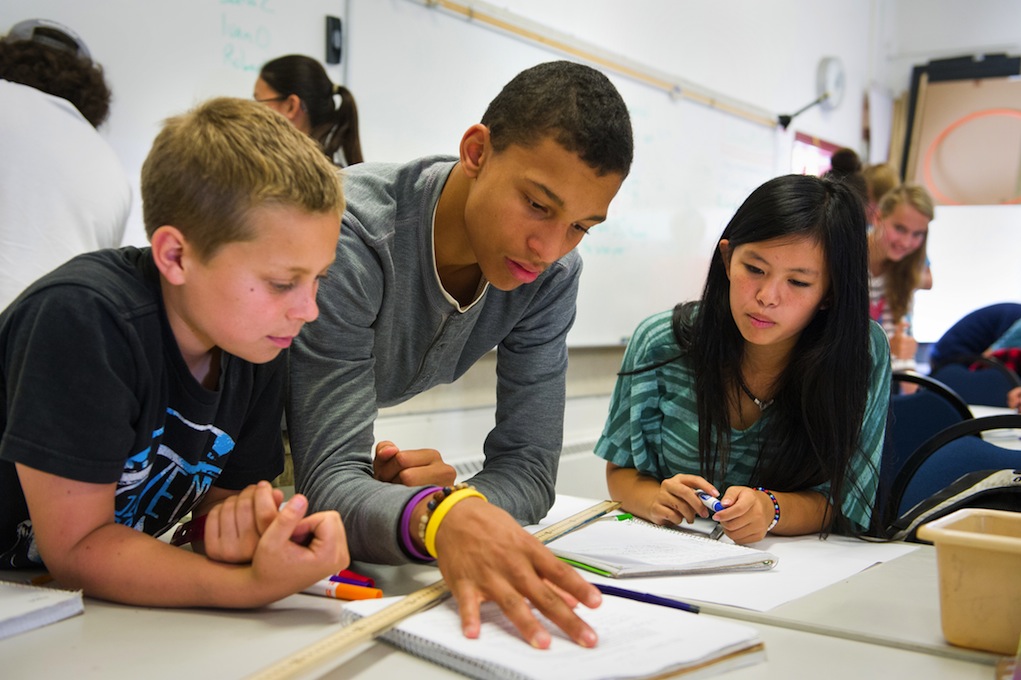 Class Project
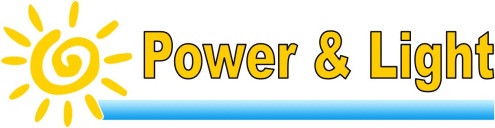 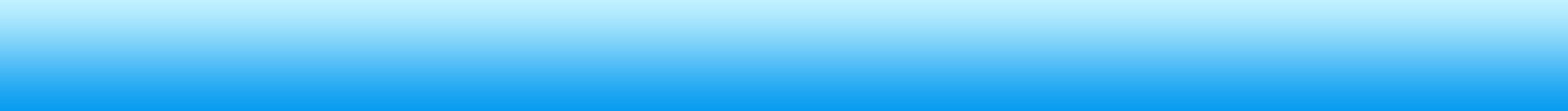 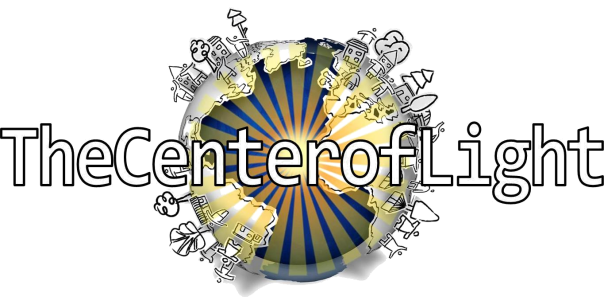 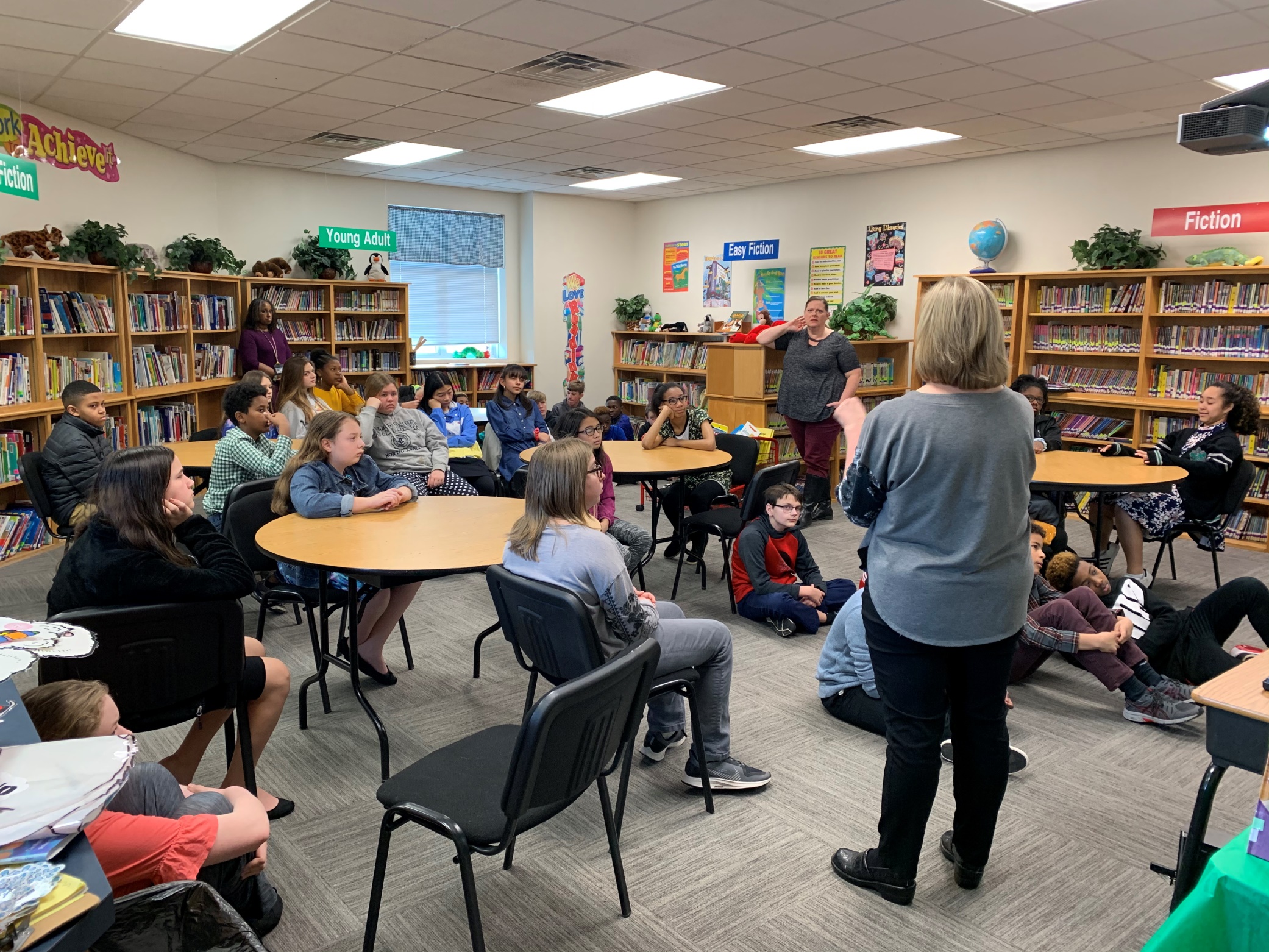 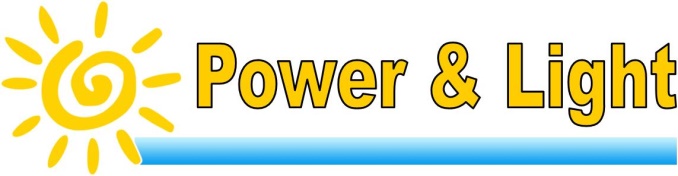 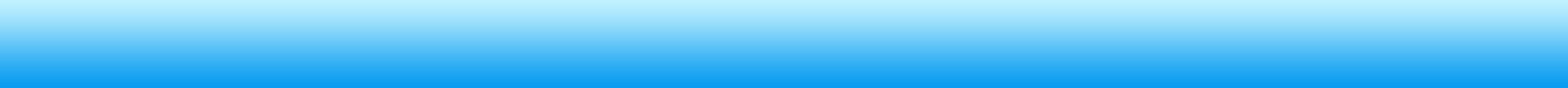 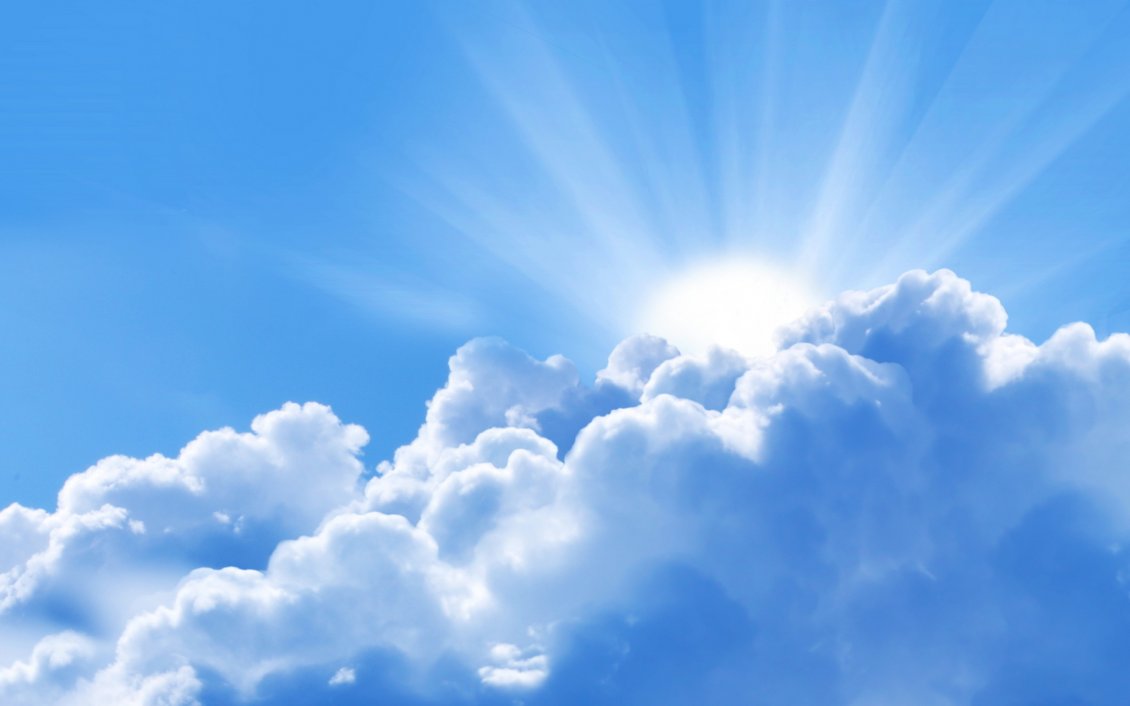 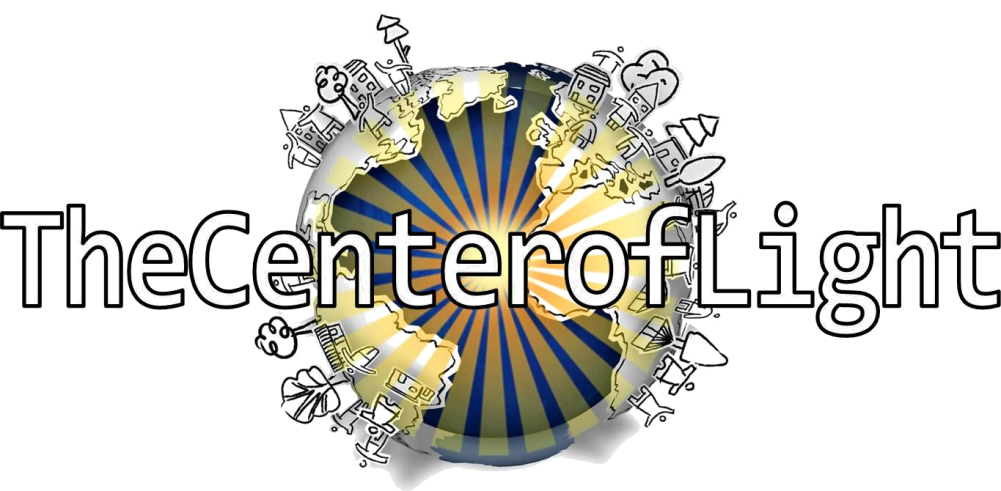 Be a World Changer
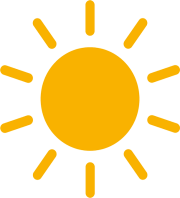 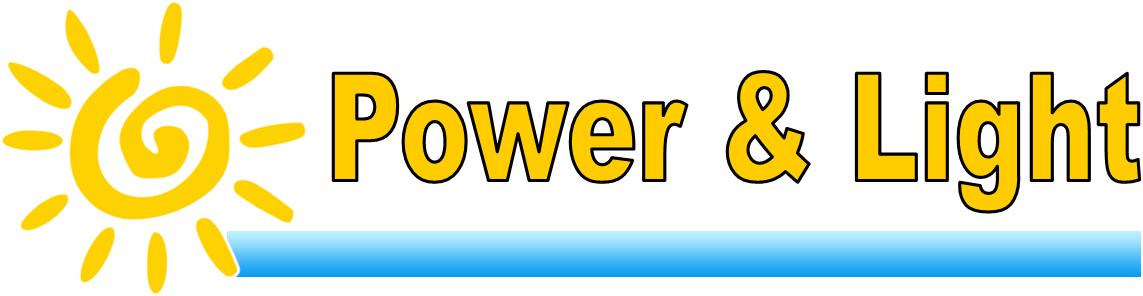 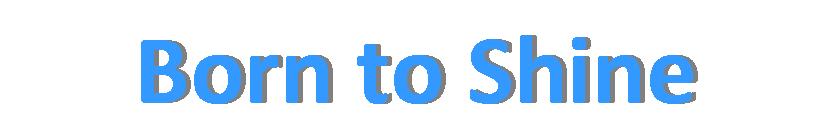 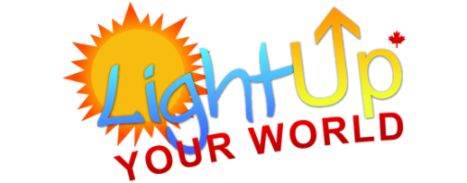